Chapter 9 Lecture
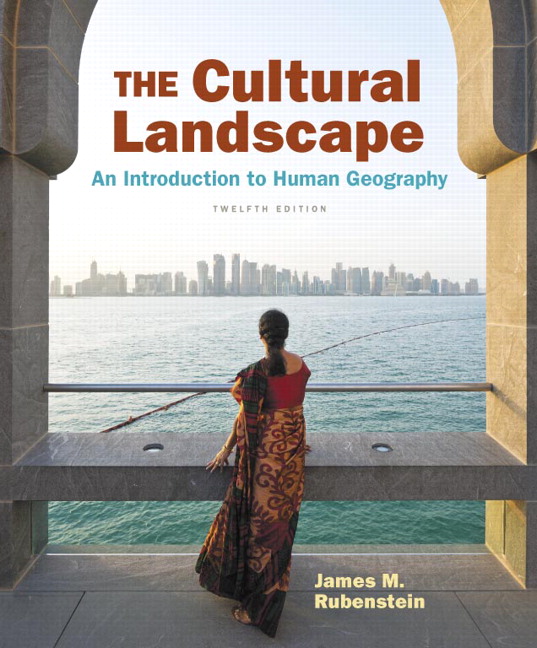 Chapter 9
Food and Agriculture
Tim ScharksGreen River College
Food and Agriculture: Key Issues
Where Did Agriculture Originate?
Why Do People Consume Different Foods?
Where Is Agriculture Distributed?
Why Do Farmers Face Sustainability Challenges?
Key Issue 1: Where Did Agriculture Originate?
1.1 Introducing Food and Agriculture 
1.2 Subsistence and Commercial Agriculture
1.1  Introducing Food and Agriculture
Agricultural Revolution
Environmental and cultural factors: end of ice age, preference for settlement
Agriculture hearths developed from local plants and animals.
1.1 Agriculture Hearths
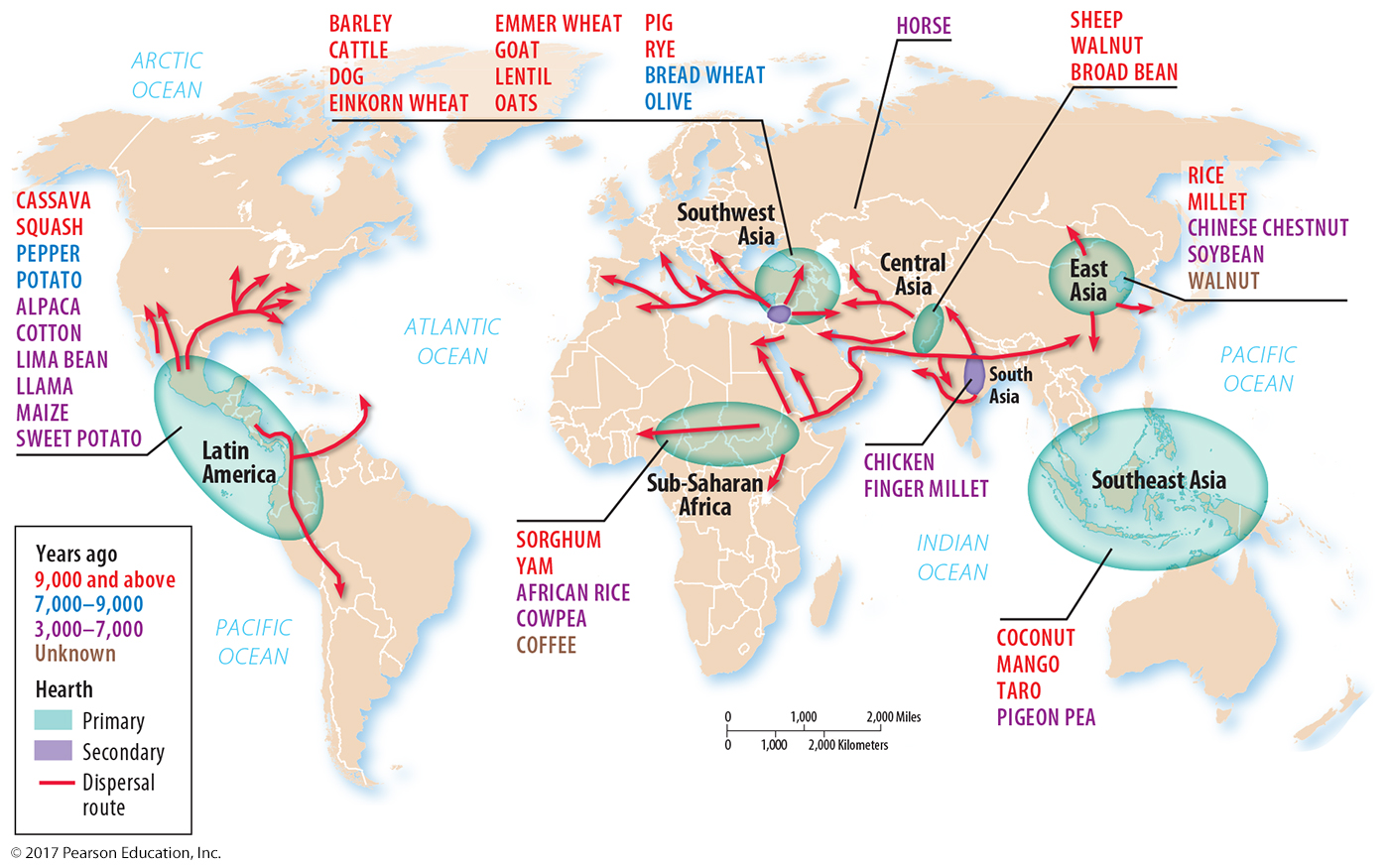 Figure 9-2: Multiple hearths emerged from locally available plants and animals.
1.2 Subsistence and Commercial Agriculture
Percentage of farmers: high in subsistence, low in commercial
Role of machinery, science, technology: low in subsistence, high in commercial
Farm size: commercial generally much larger than subsistence
1.2 Agricultural Workers
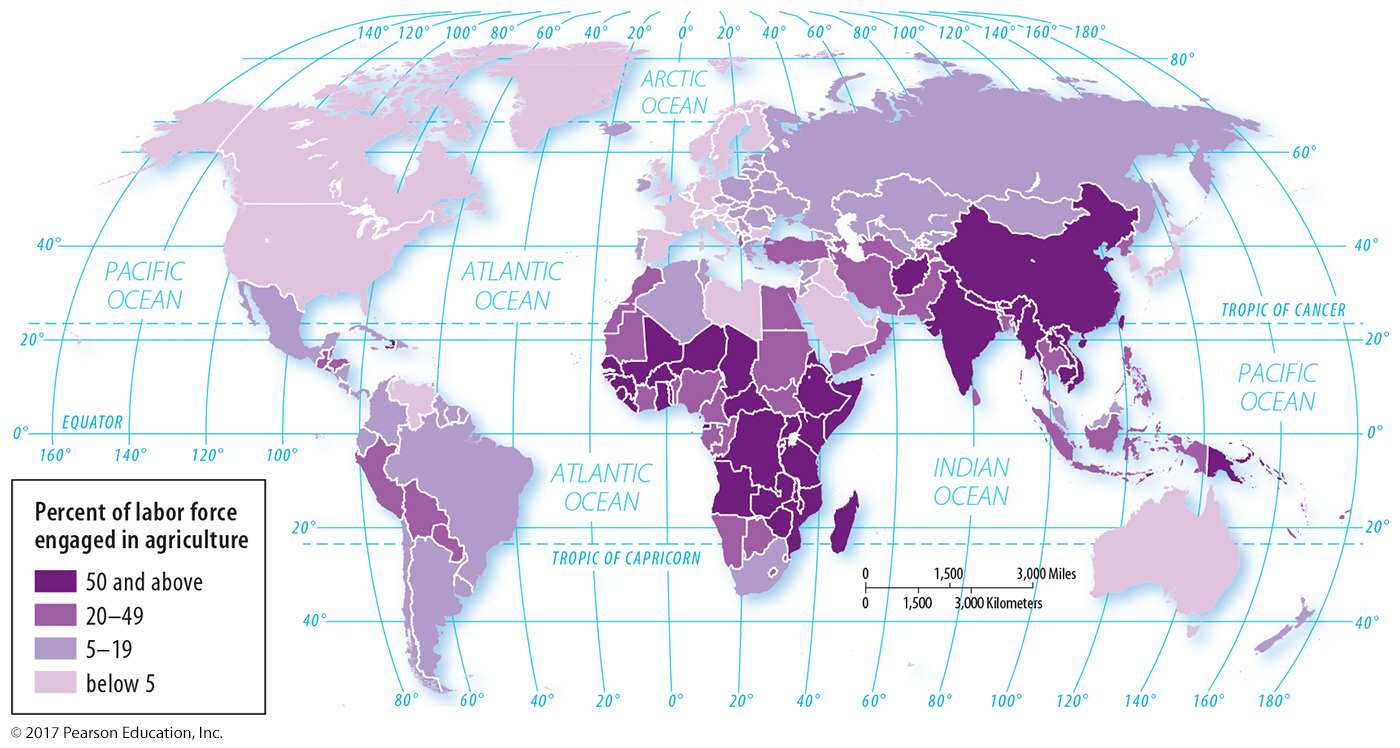 Figure 9-3: Developing countries have a higher percentage of the labor force engaged in agriculture, primarily subsistence.
1.2 Farmland Per Tractor
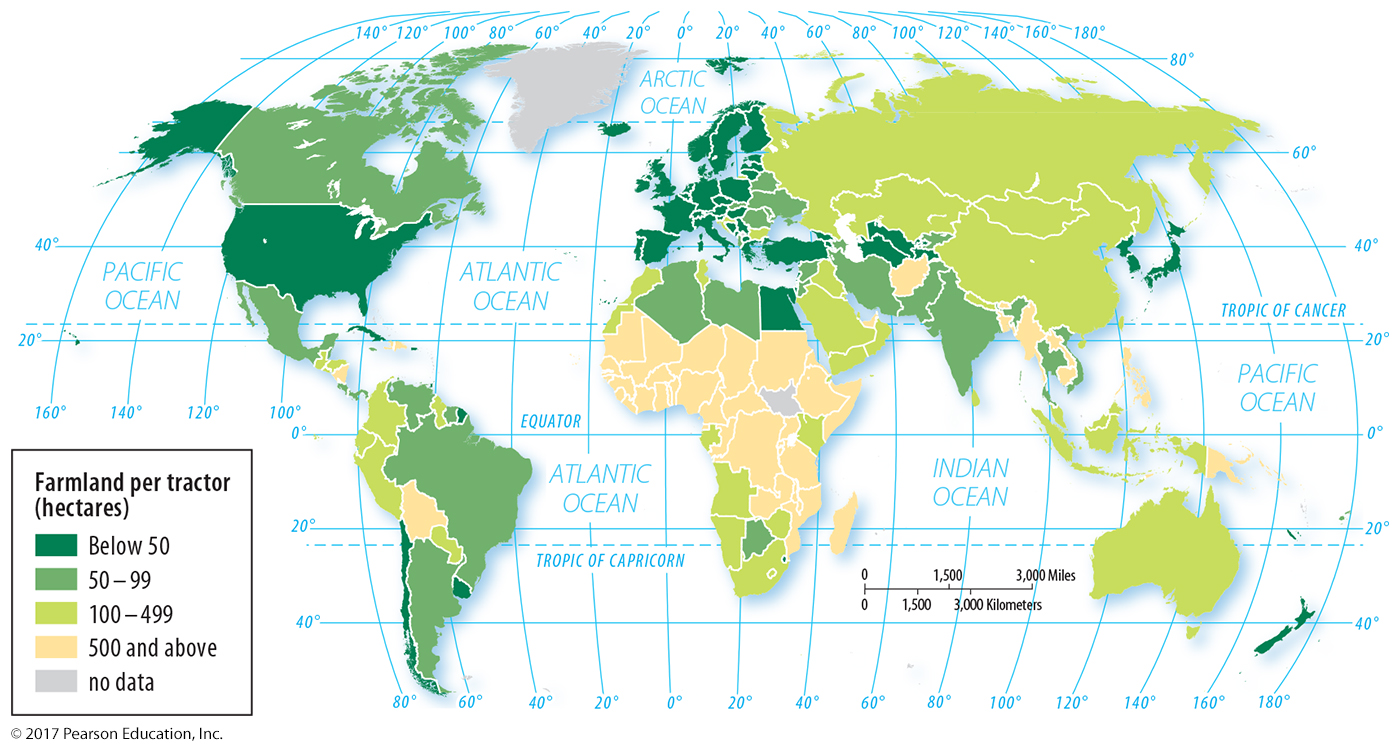 Figure 9-4: Small amounts of farmland per tractor indicate a strong role of machinery in agriculture.
Key Issue 2: Why Do People Consume Different Foods?
2.1 Diet and Nutrition 
2.2 Source of Nutrients
2.1 Diet and Nutrition
People in developed countries eat more from different sources than people in developing countries.
Climate affects what can be grown.
Culture determines food choices too.
2.1 Dietary Energy by Source
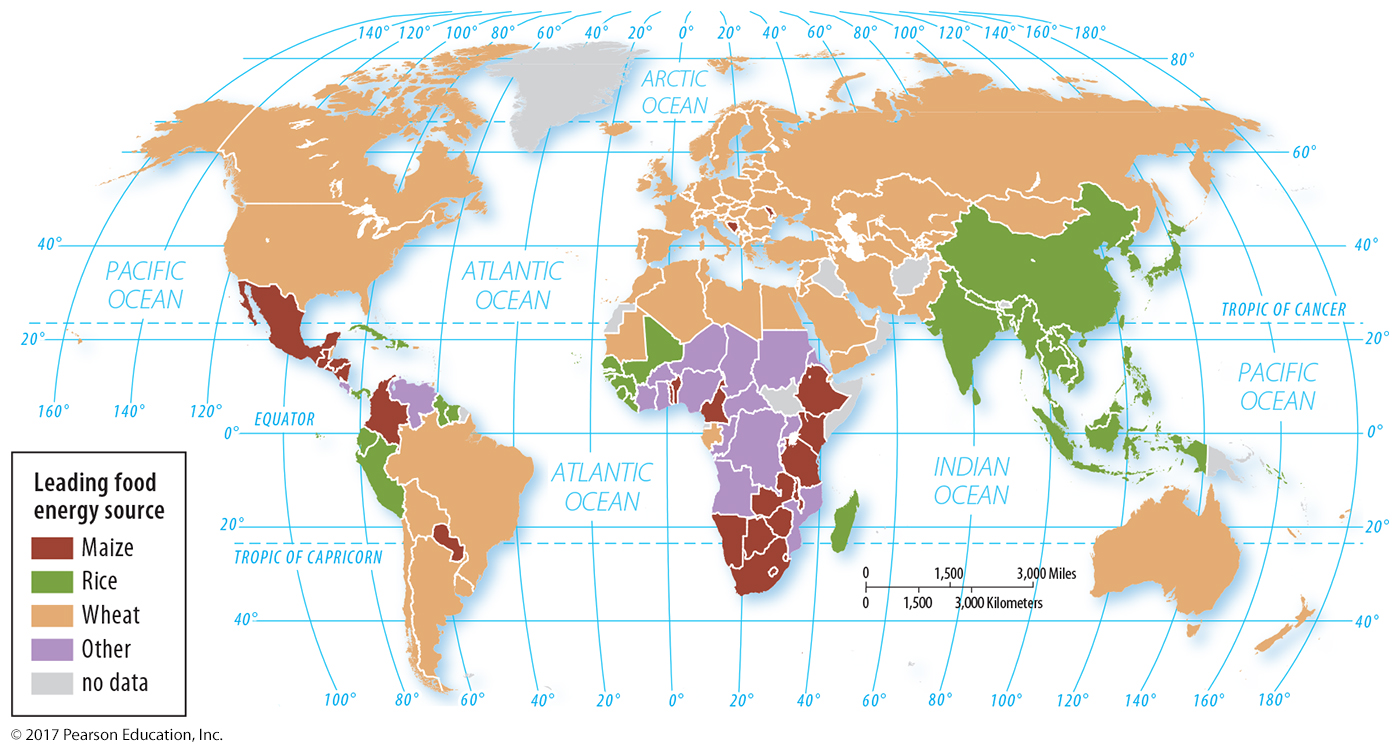 Figure 9-6: The largest source of calories varies by country, with maize, rice, and wheat being the most important. Maize is called corn in the United States and Canada.
2.1 Dietary Energy Consumption
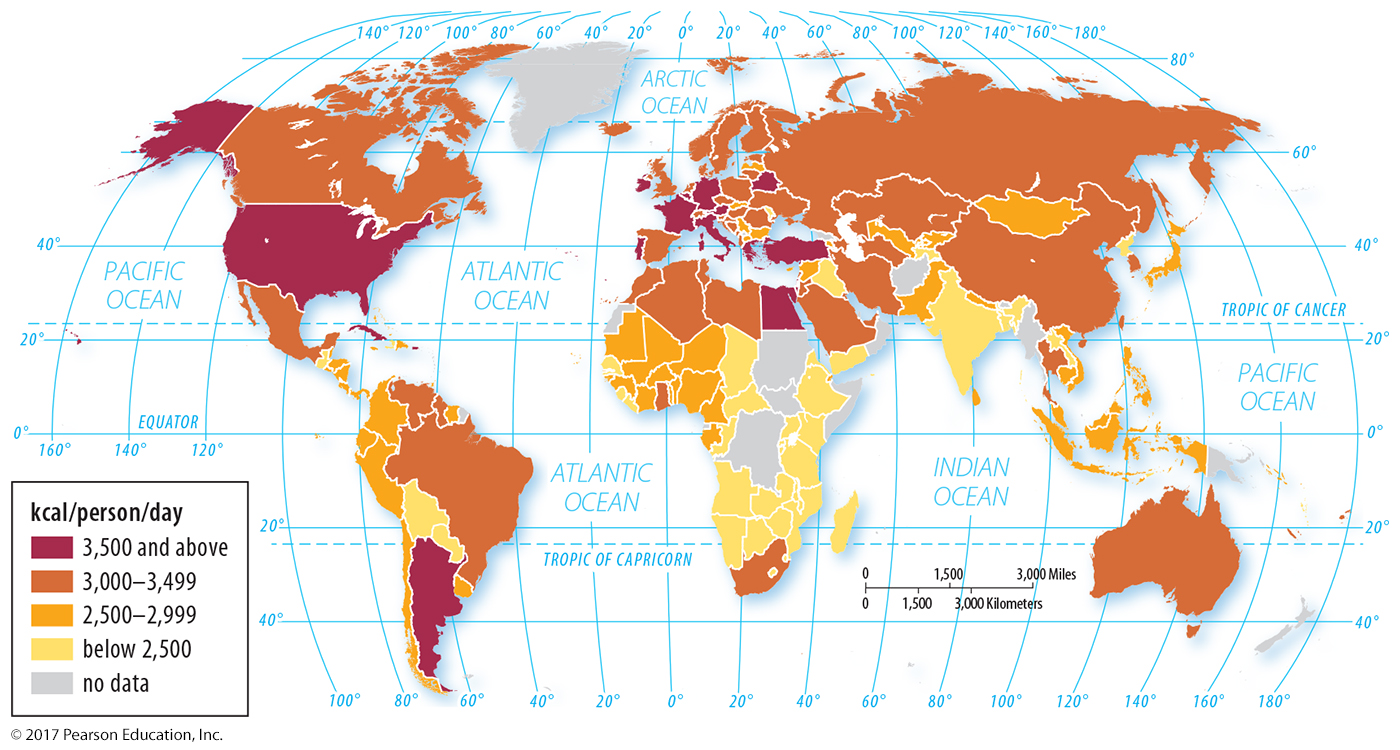 Figure 9-7: Developed countries consume more calories per person on average than many developing countries.
2.1 Income Spent on Food
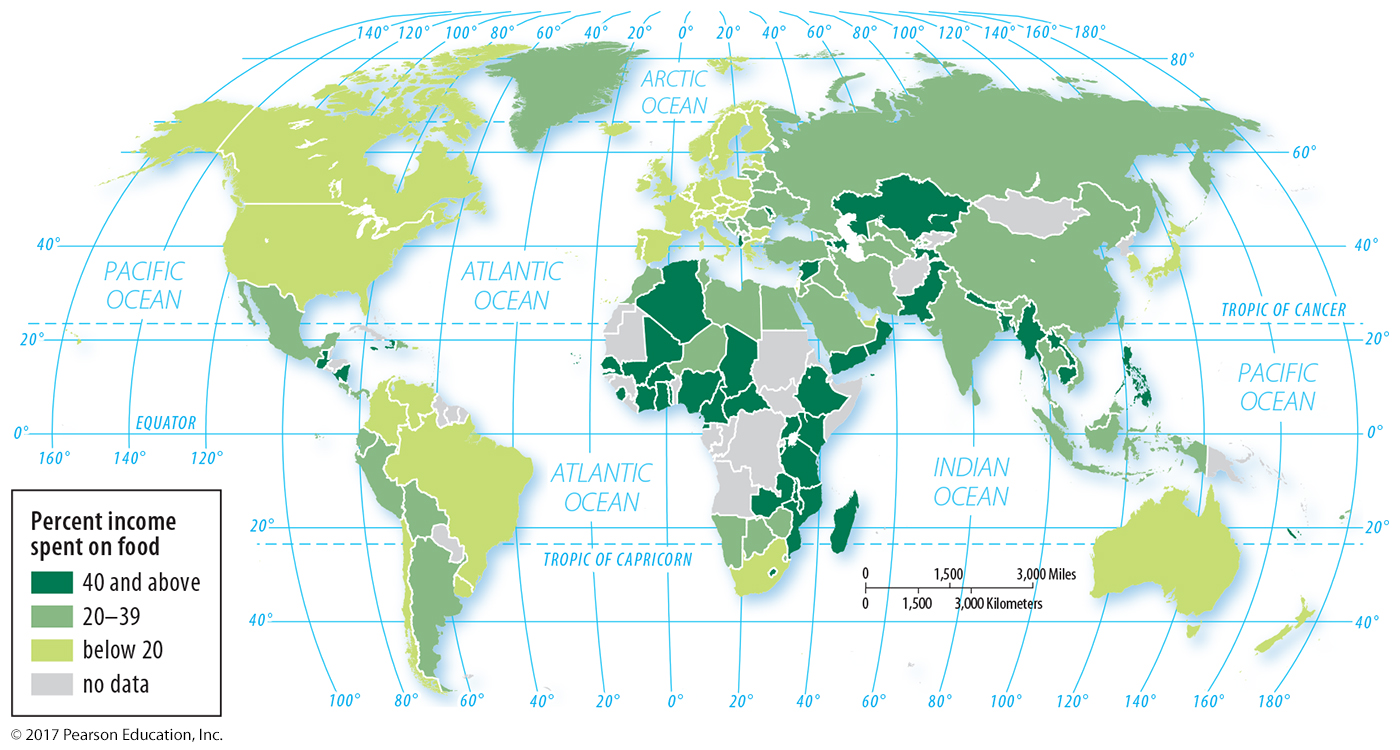 Figure 9-8: A greater percentage of income is spent on food in developing countries.
2.2 Protein from Meat
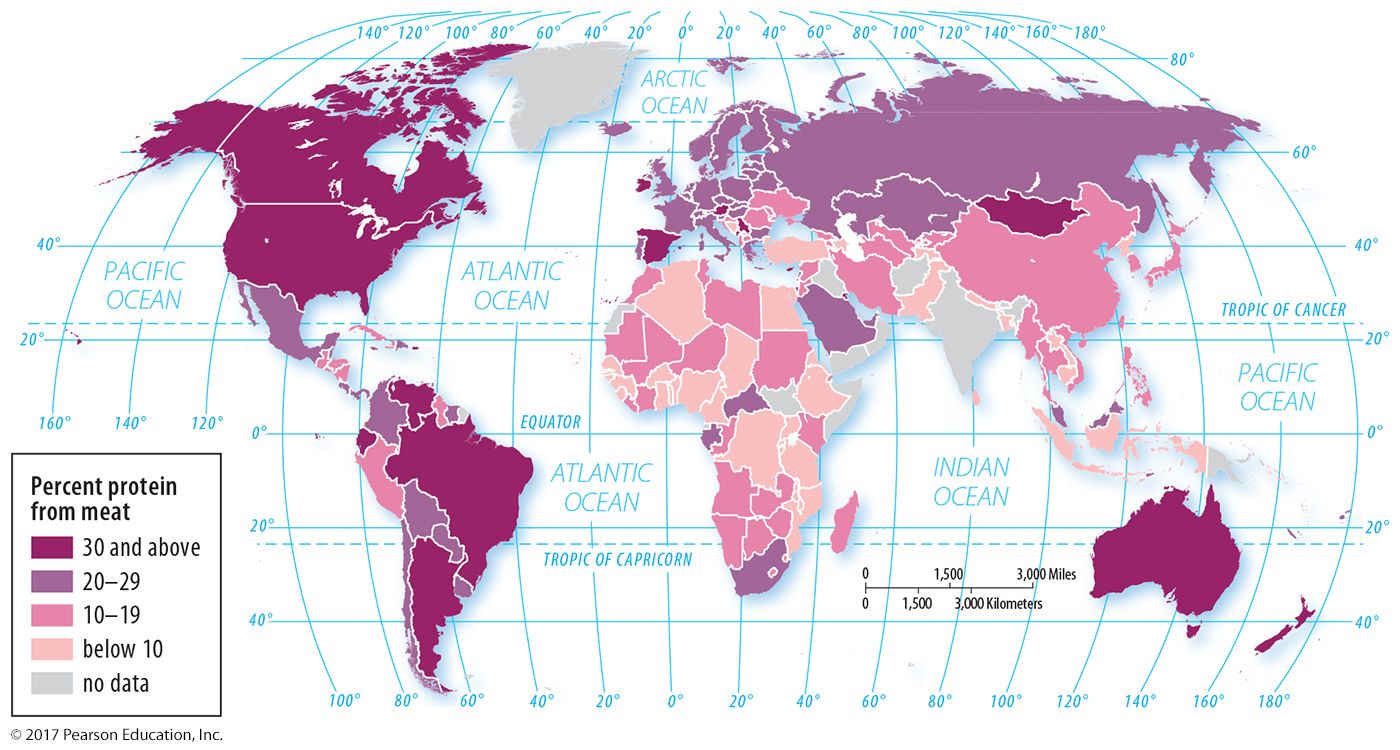 Figure 9-11: A greater percentage of protein comes from meat for people in developed countries.
2.2 Protein by Source
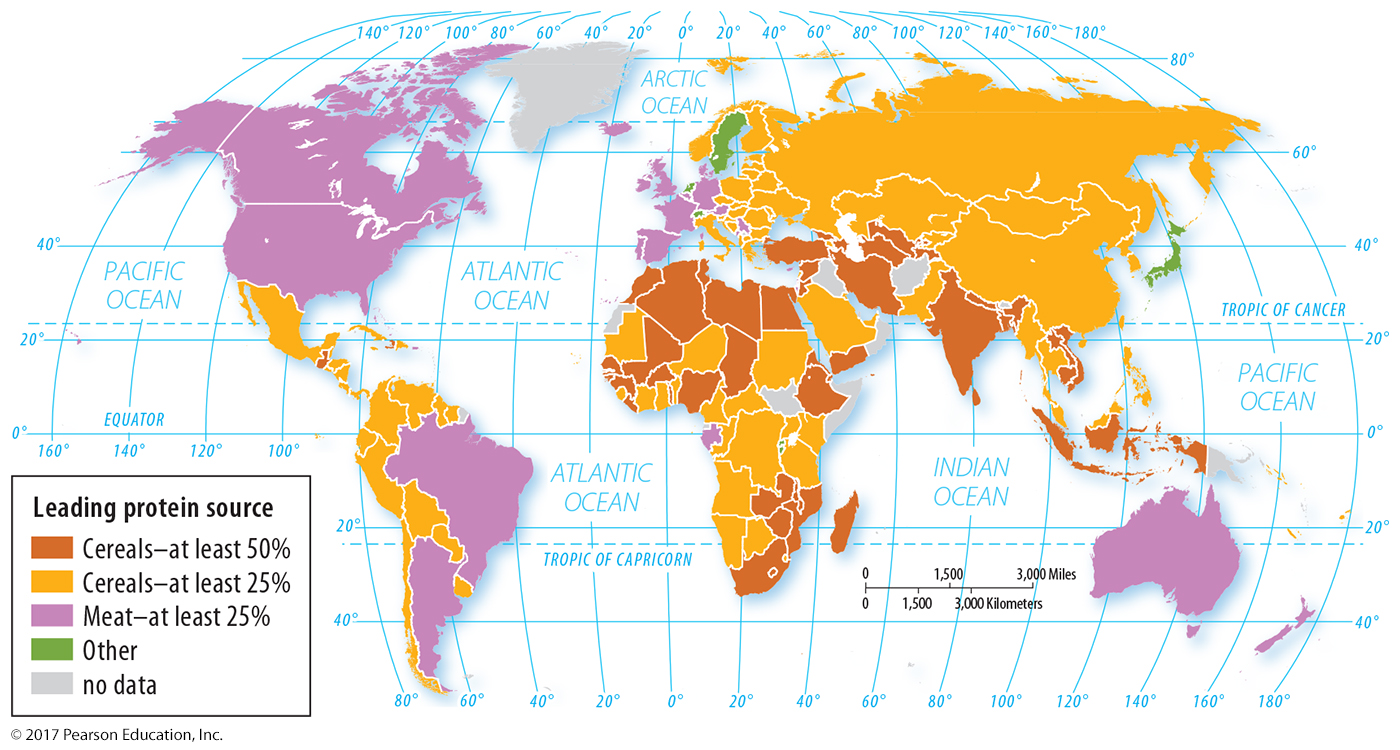 Figure 9-12: Cereals are the leading source of protein in developing countries.
Key Issue 3: Where Is Agriculture Distributed?
3.1 Agricultural Regions and Climate 
3.2 Subsistence Agriculture in Dry Regions
3.3 Subsistence Agriculture in Tropical Regions
3.4 Subsistence Agriculture in Population Concentrations
3.5 Fishing
3.6 Commercial Agriculture: Crop-based
3.7 Commercial Agriculture: Mixed Crop and Livestock
3.8 Commercial Agriculture: Animal-based
3.1 Agricultural Regions and Climate
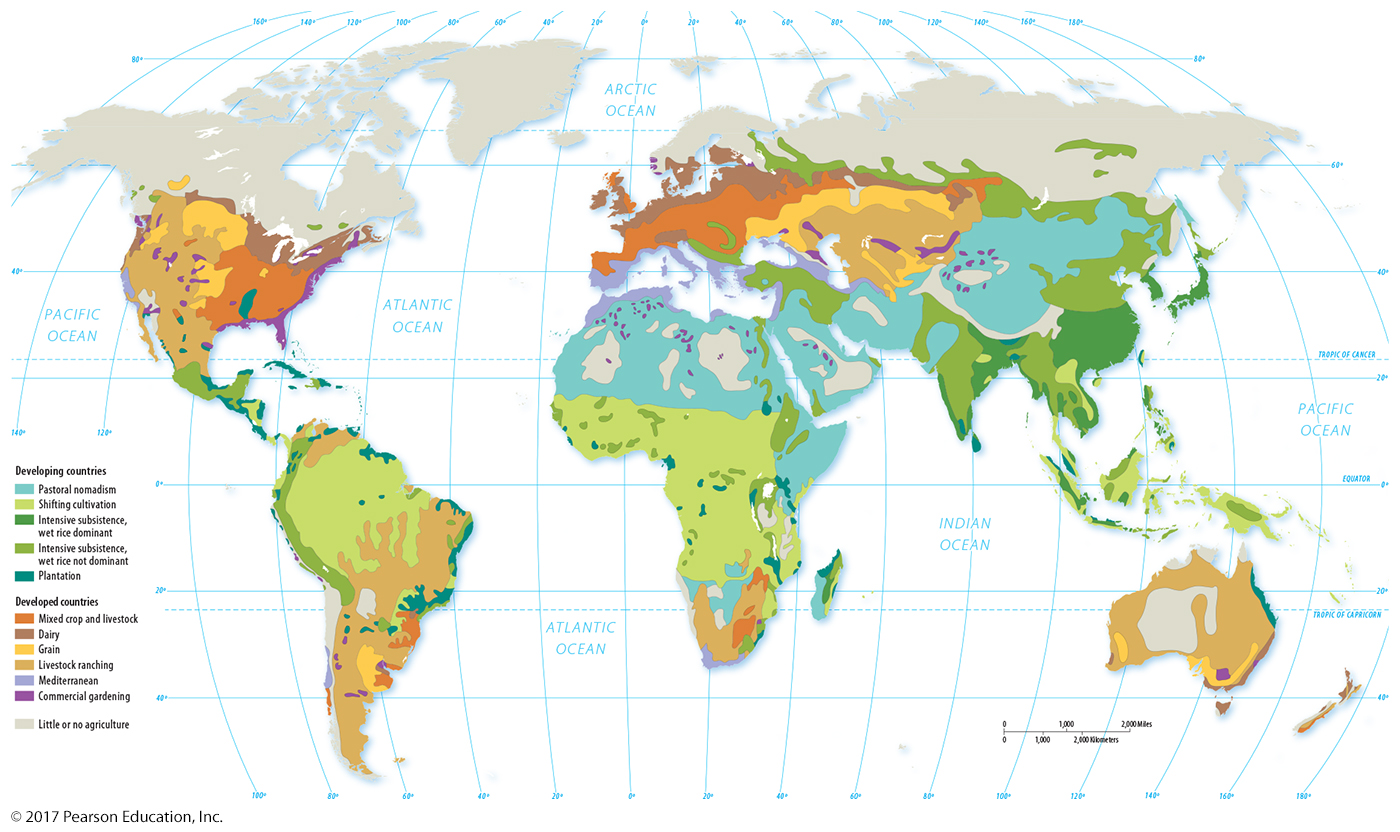 Figure 9-13: Agriculture around the world can be classified into 11 regions based on the commercial/subsistencedivide and other characteristics.
3.2 Agricultural Regions in Developing Countries
Intensive subsistence, wet-rice dominant
Intensive subsistence, crops other than rice
Pastoral nomadism
Shifting cultivation
Plantation: an exception because it is commercial
3.2 Subsistence Agriculture in Dry Regions
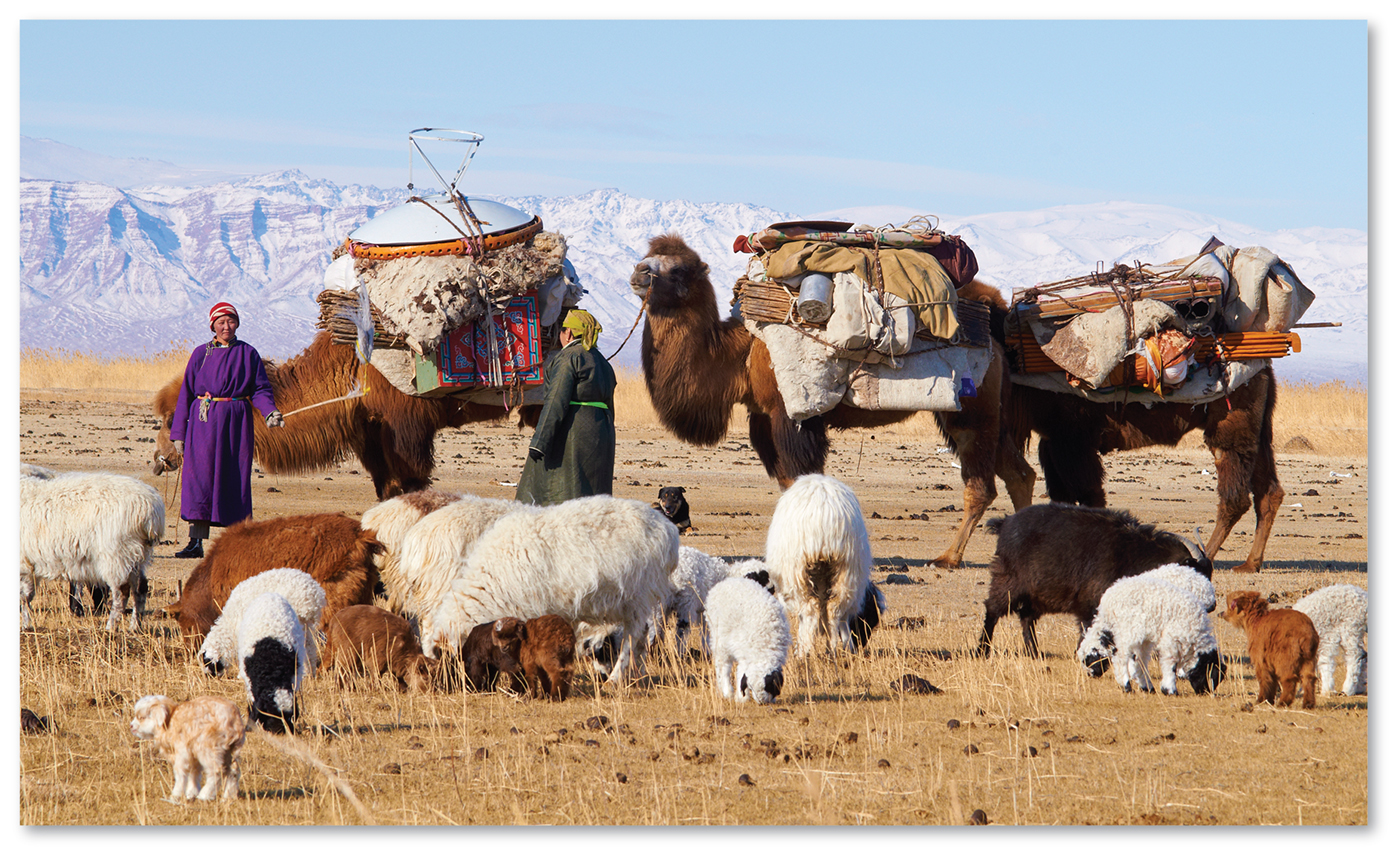 Figure 9-16: Pastoral nomadism is a subsistence agricultural practice where animals are herded across lands too dry to grow crops.
3.3 Subsistence Agriculture in the Tropics
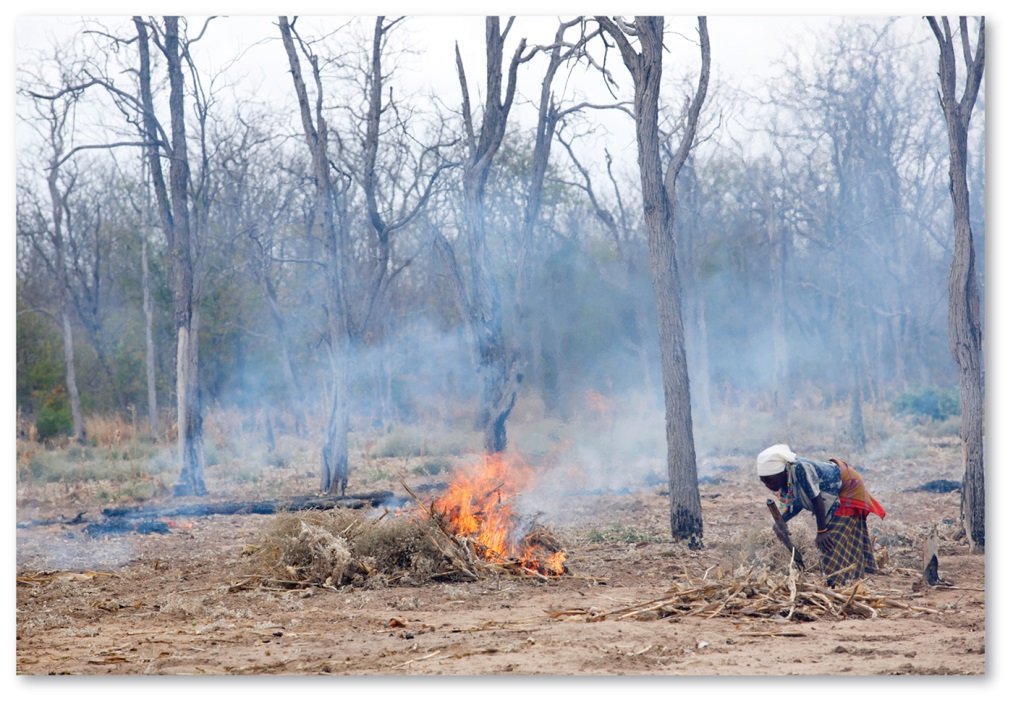 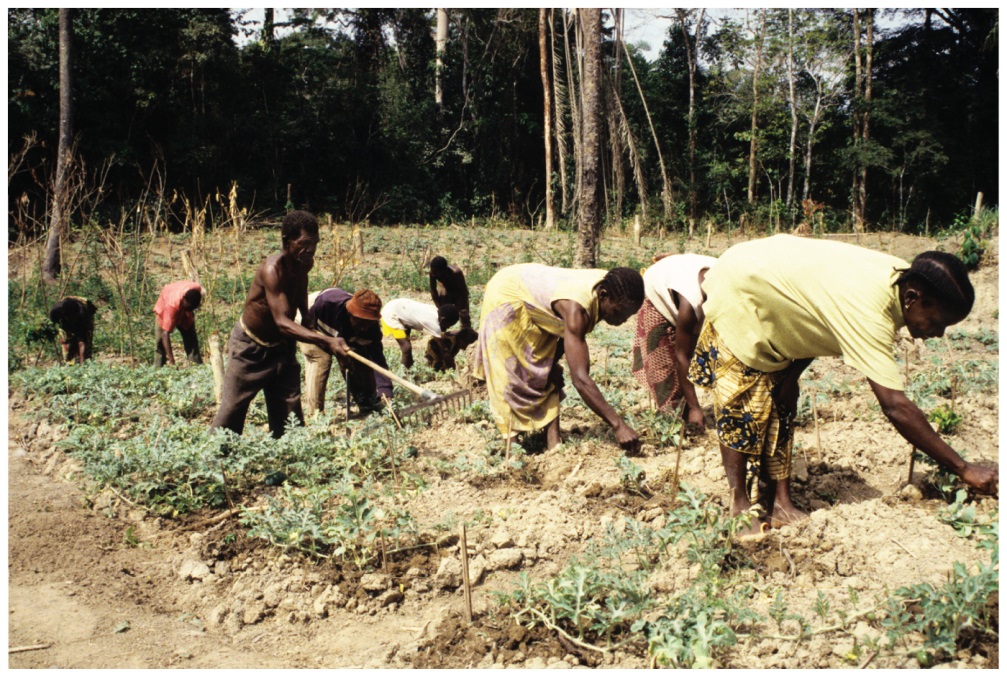 Figures 9-17 and 9-18: Found in tropical climates where soils are usually low in nutrients, shifting cultivation involves slashing and burning the forest (left, in Mozambique) before planting crops for a few years (right, in Côte d’Ivoire).
3.4 Subsistence Agriculture in Population Concentrations
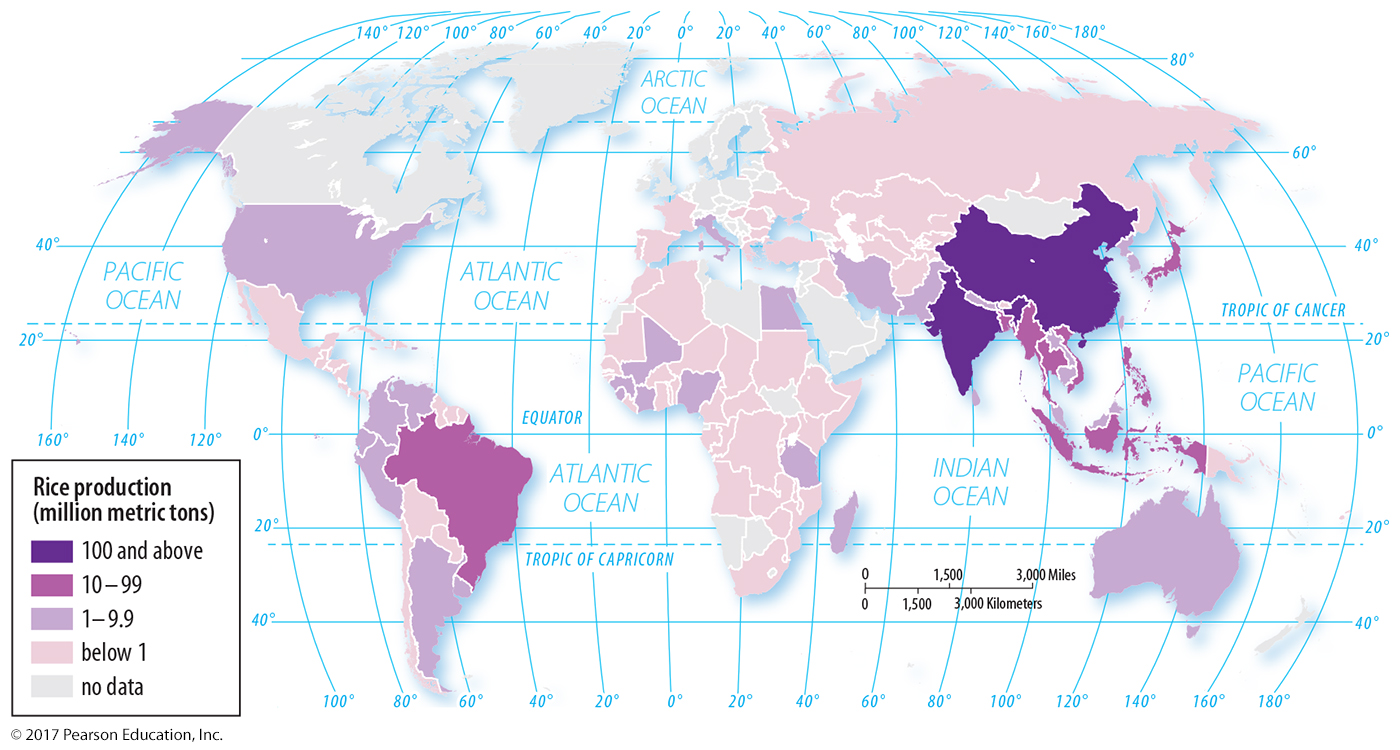 Figure 9-19: Rice is an especially popular crop in Asia to grow with intensive subsistence. Other crops may be grown with intensive subsistence based on climate or cultural preferences.
3.5 Major Fishing Regions
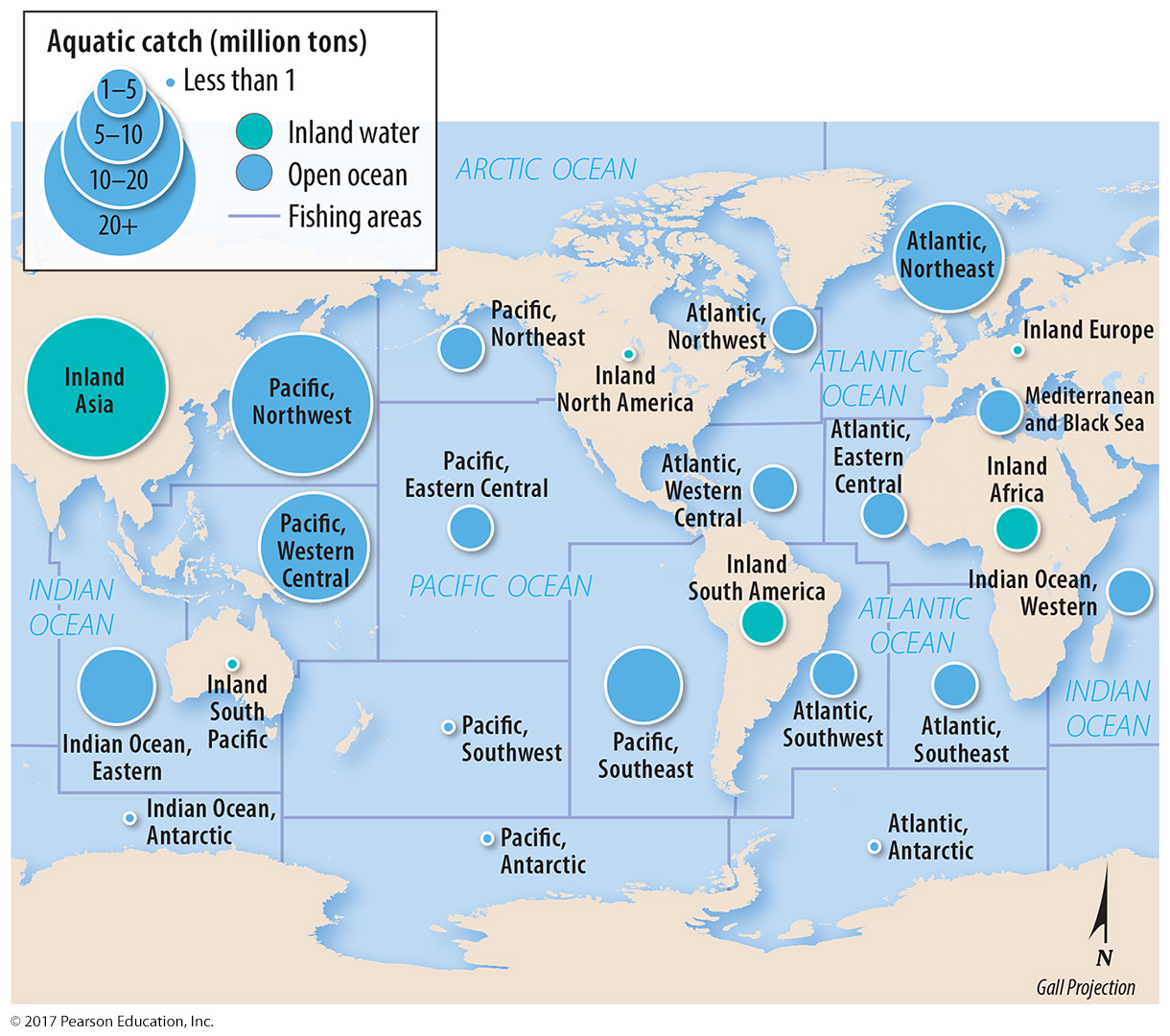 Figure 9-24: Fishing is practiced both commercially and in subsistence.
3.5 Growth in Fishing
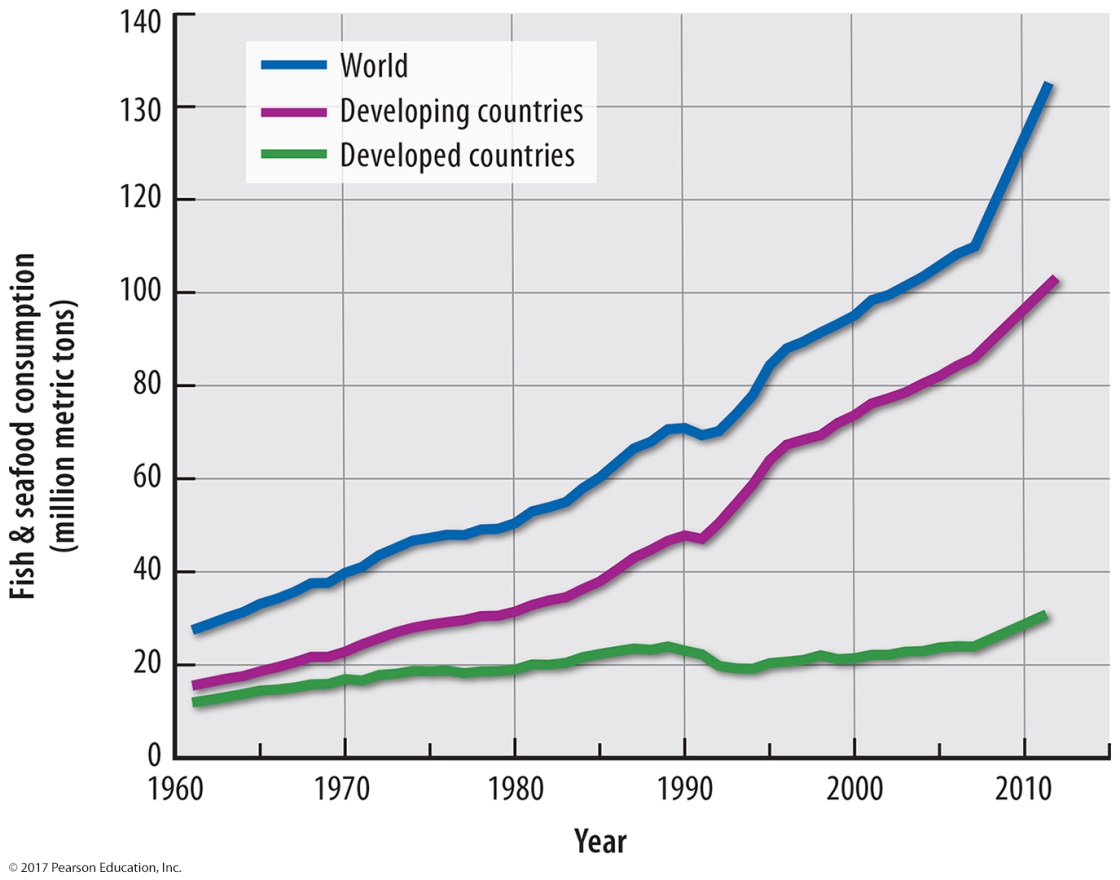 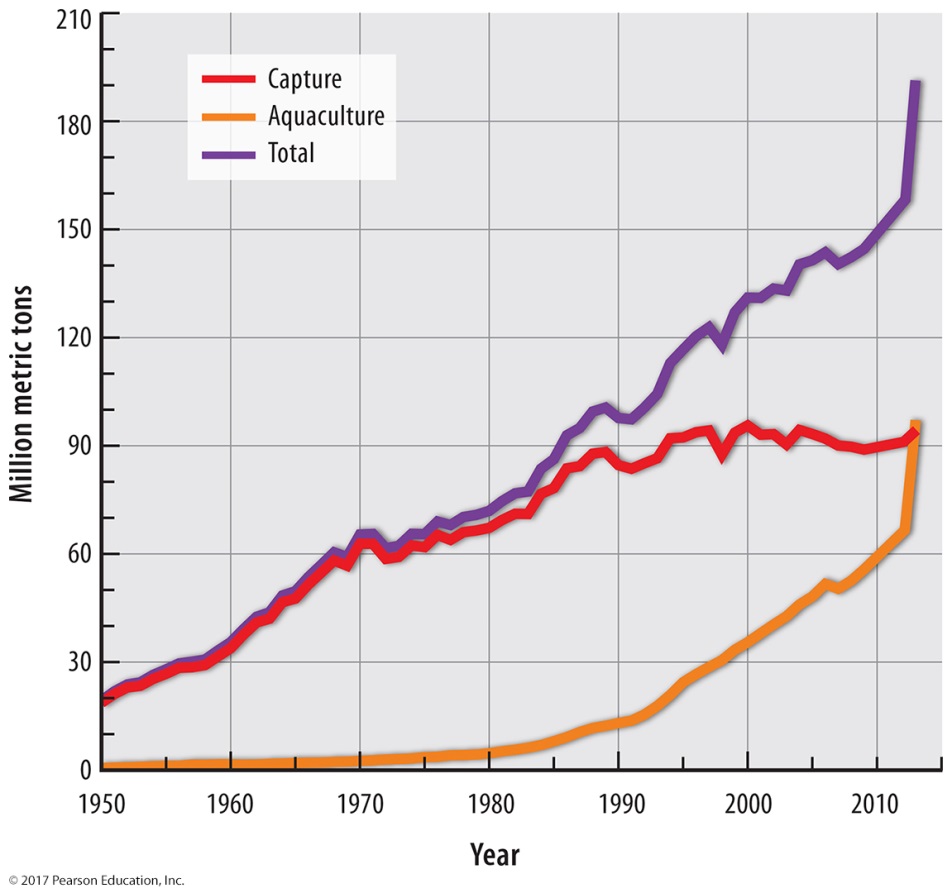 Figures 9-26 and 9-27: Fish production (left) and human consumption of fish (right) have increased dramatically. Increases since 1990 are from aquaculture, raising concerns about overfishing.
3.5 Fish Production
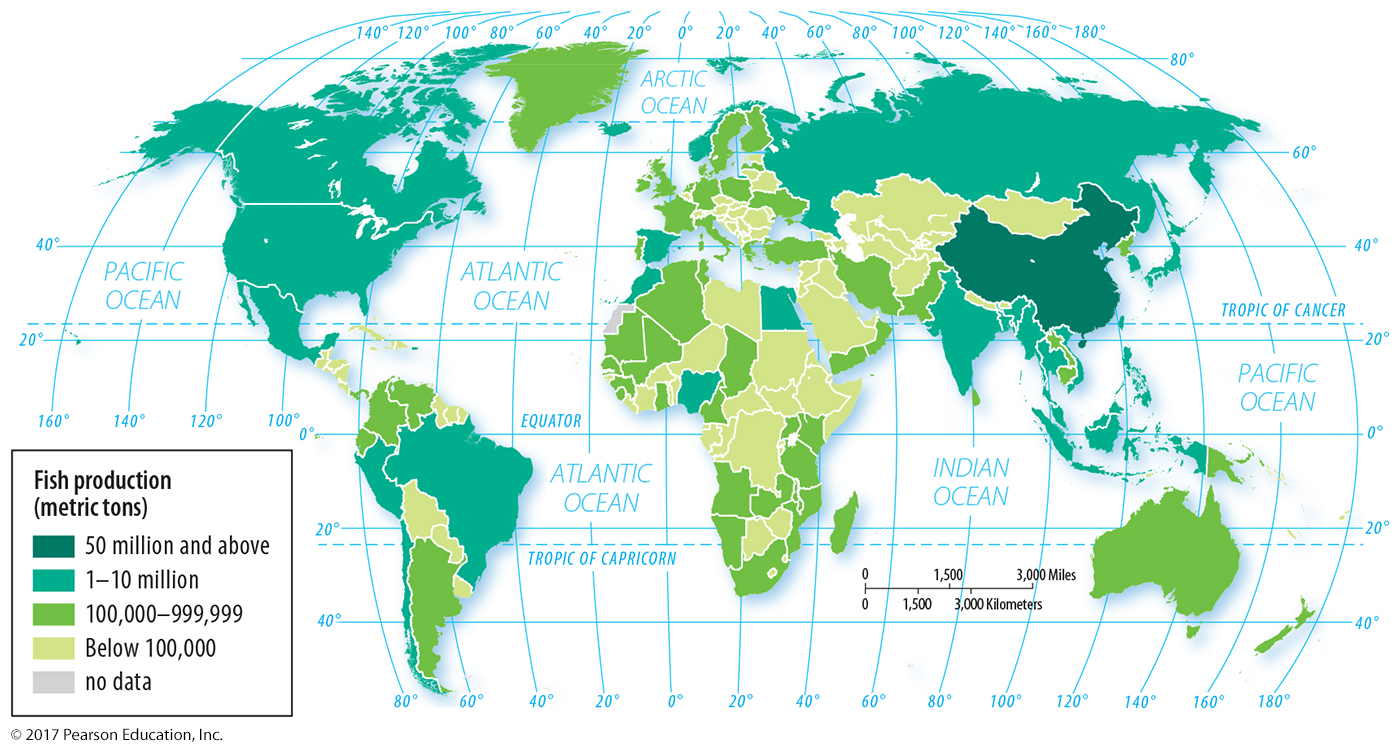 Figure 9-29: China accounts for one-third of fish production in the world.
3.6 Agricultural Regions in Developed Countries
Mixed crop and livestock
Dairying
Grain
Ranching
Mediterranean
Commercial gardening
3.6 Commercial Agriculture: Crop-based
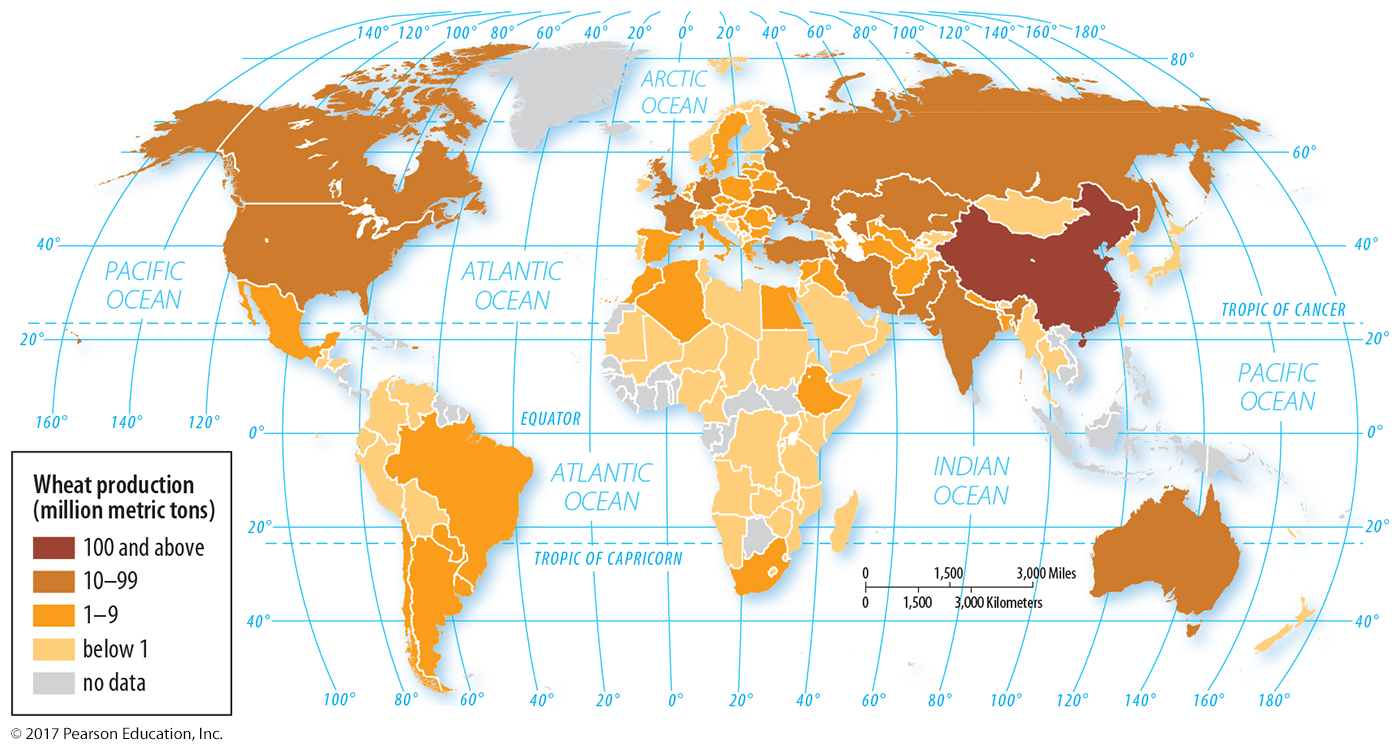 Figure 9-30: Commercial grain farming includes the production of wheat in developed countries. Developing countries also produce wheat through intensive subsistence.
3.6 Commercial Agriculture: Crop-based: Mediterranean
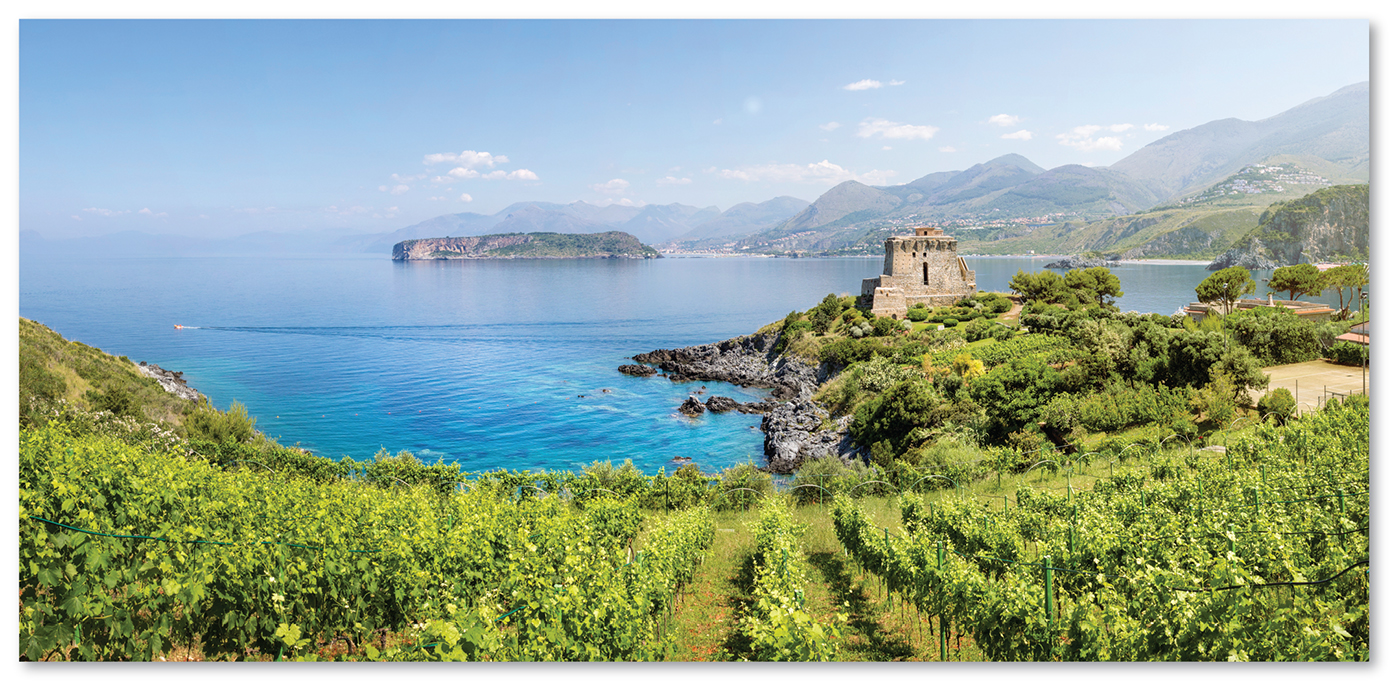 Figure 9-31: The Mediterranean climate region and agricultural type features extensive production of crops like grapes (here pictured in Italy), olives, and tree nuts.
3.6 Commercial Agriculture: Crop-based: Commercial Gardening and Fruit Farming
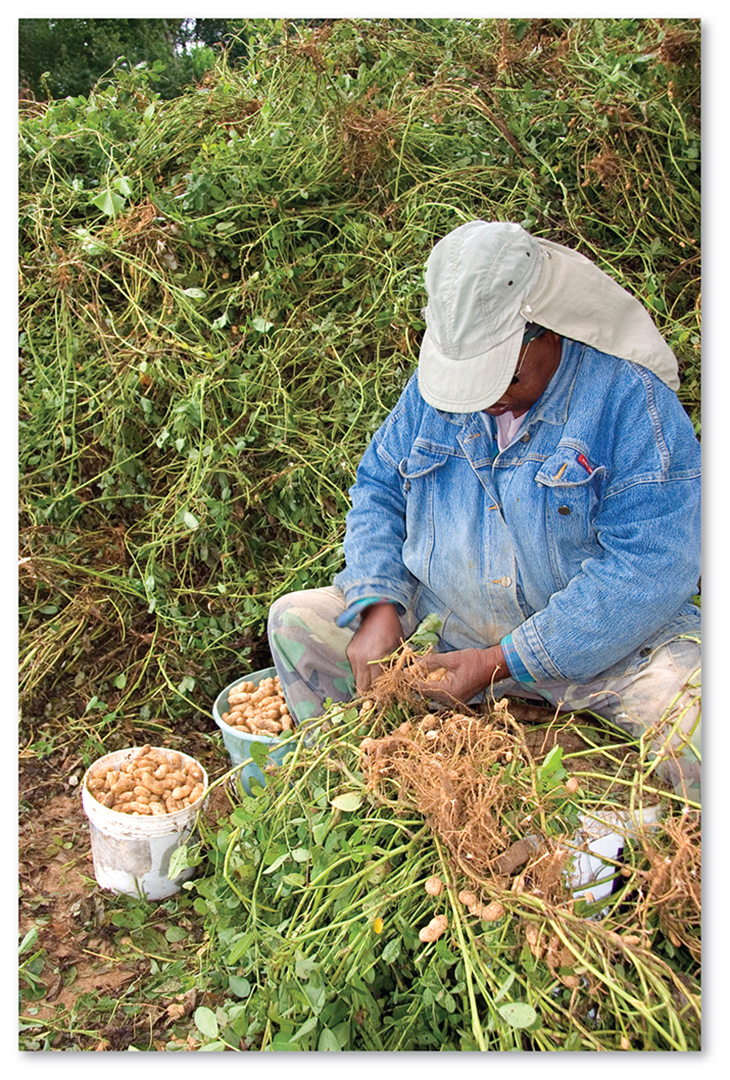 Figure 9-32: Commercial gardening and fruit farming, also known as truck farming, includes peanut farming.
3.7 Commercial Agriculture: Mixed Crop and Livestock
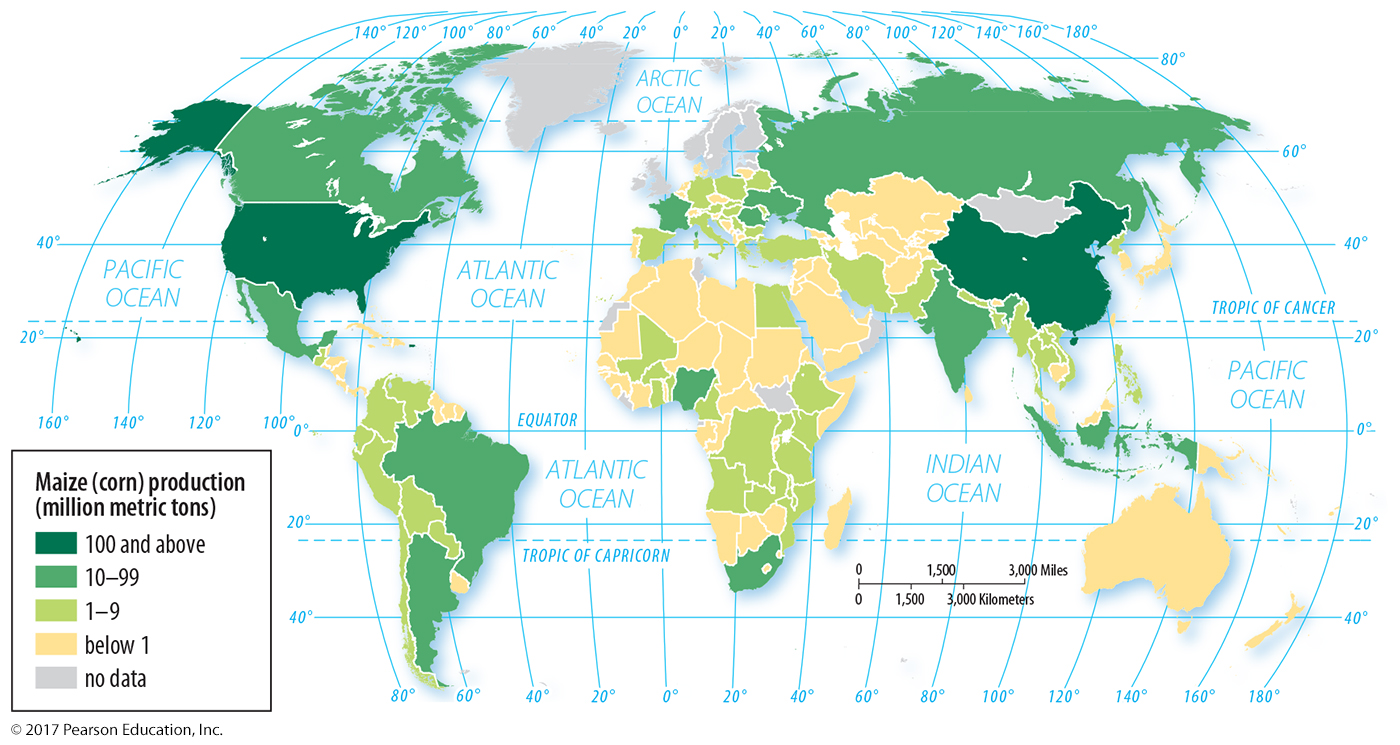 Figure 9-33: In many countries, corn is grown to feed livestock more often than for direct human consumption.
3.7 The Von Thünen Model
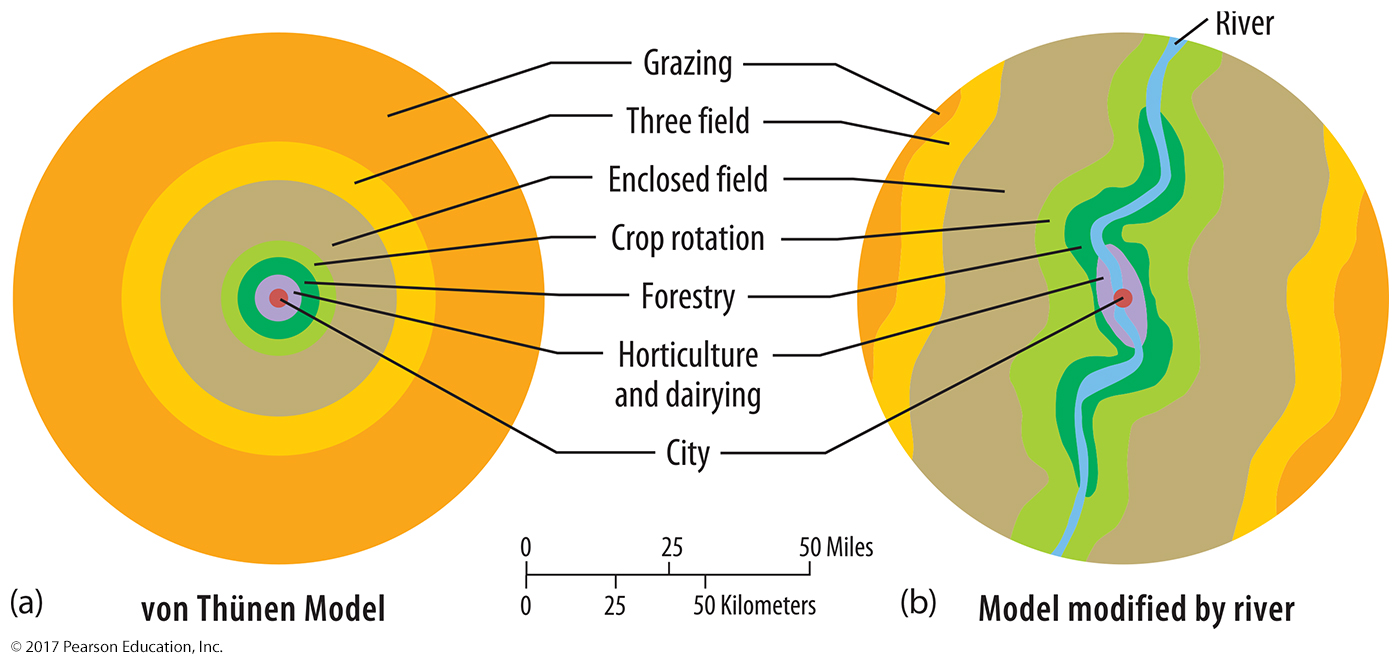 Figure 9-35: Von Thünen modeled the location of agricultural activities based on the value of products and their transportation cost.
3.8 Commercial Agriculture: Animal-basedDairy
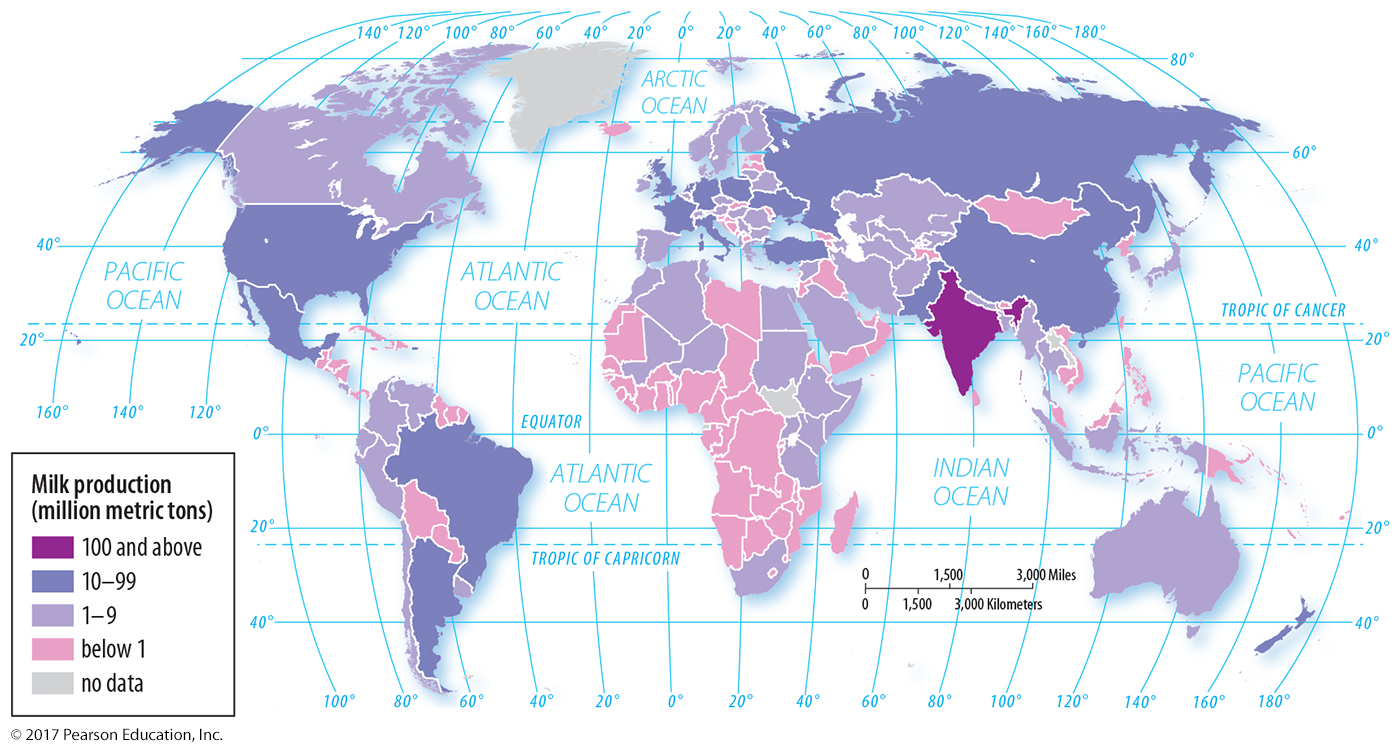 Figure 9-36: India is the world’s leading milk producer, but dairy is an important commercial agricultural practice in developed regions, especially North America and Europe.
3.8 Commercial Agriculture: Animal-basedLivestock Ranching
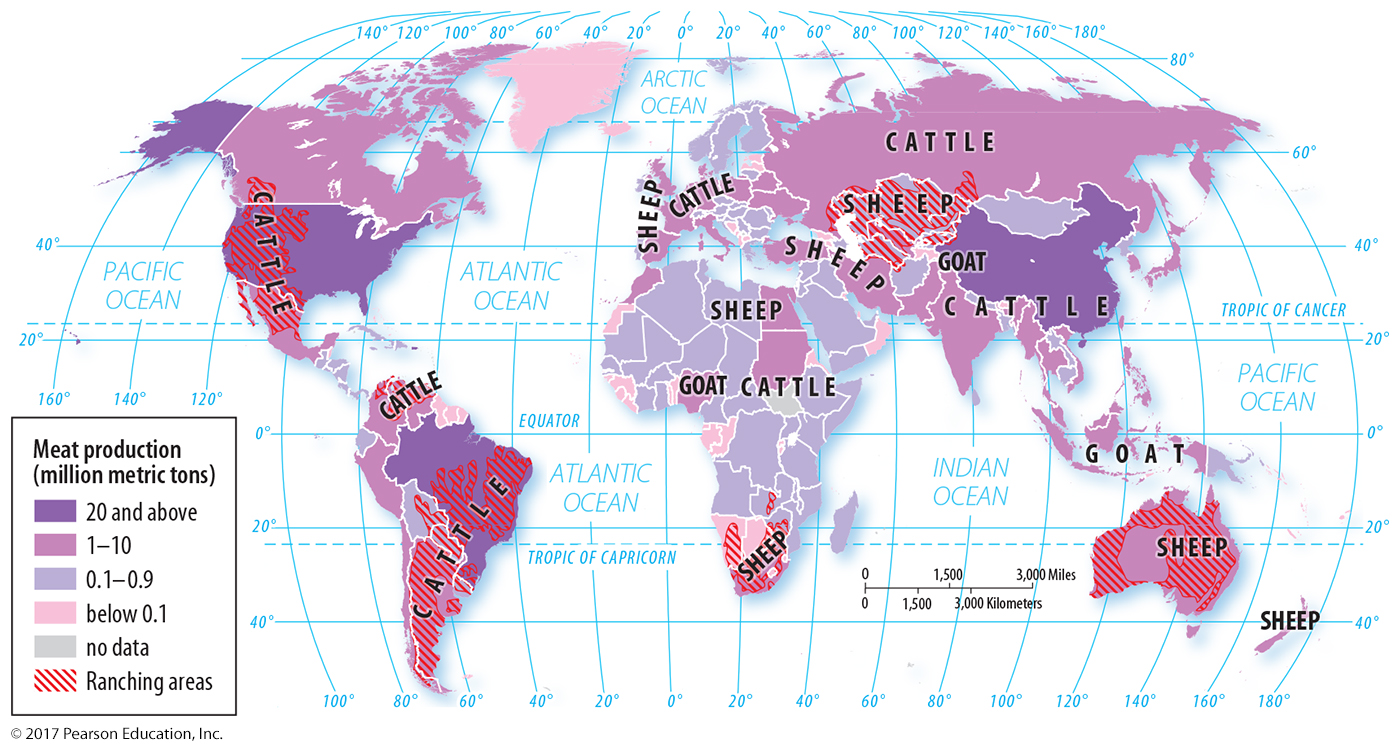 Figure 9-38: The type of animal raised depends on cultural preferences and climate. Developing countries are increasing meat production; China is the world’s largest meat producer.
Key Issue 4: Why Do Farmers Face Sustainability Challenges?
4.1 Losing Agricultural Land 
4.2 Improving Agricultural Productivity
4.3 Conserving Agricultural Resources
4.4 Applying Biotechnology to Agriculture
4.5 Global Food Trade
4.6 Global Agriculture and Undernourishment
4.7 Sustainable Agriculture
4.1 Losing Agricultural Land
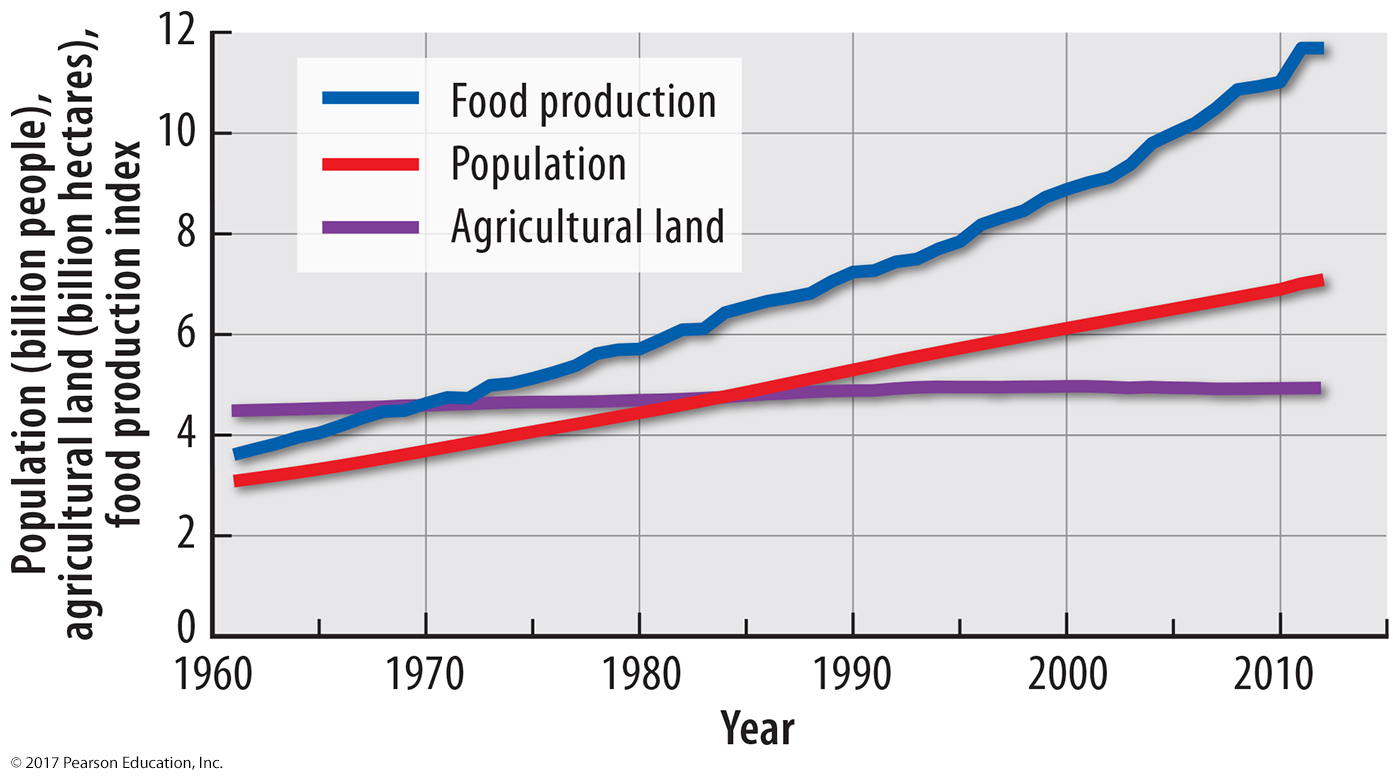 Figure 9-39: Food production has kept up with population growth despite very little increase in agricultural land. Agricultural land is threatened by urbanization and desertification.
4.1 Threats to Farmland in Maryland
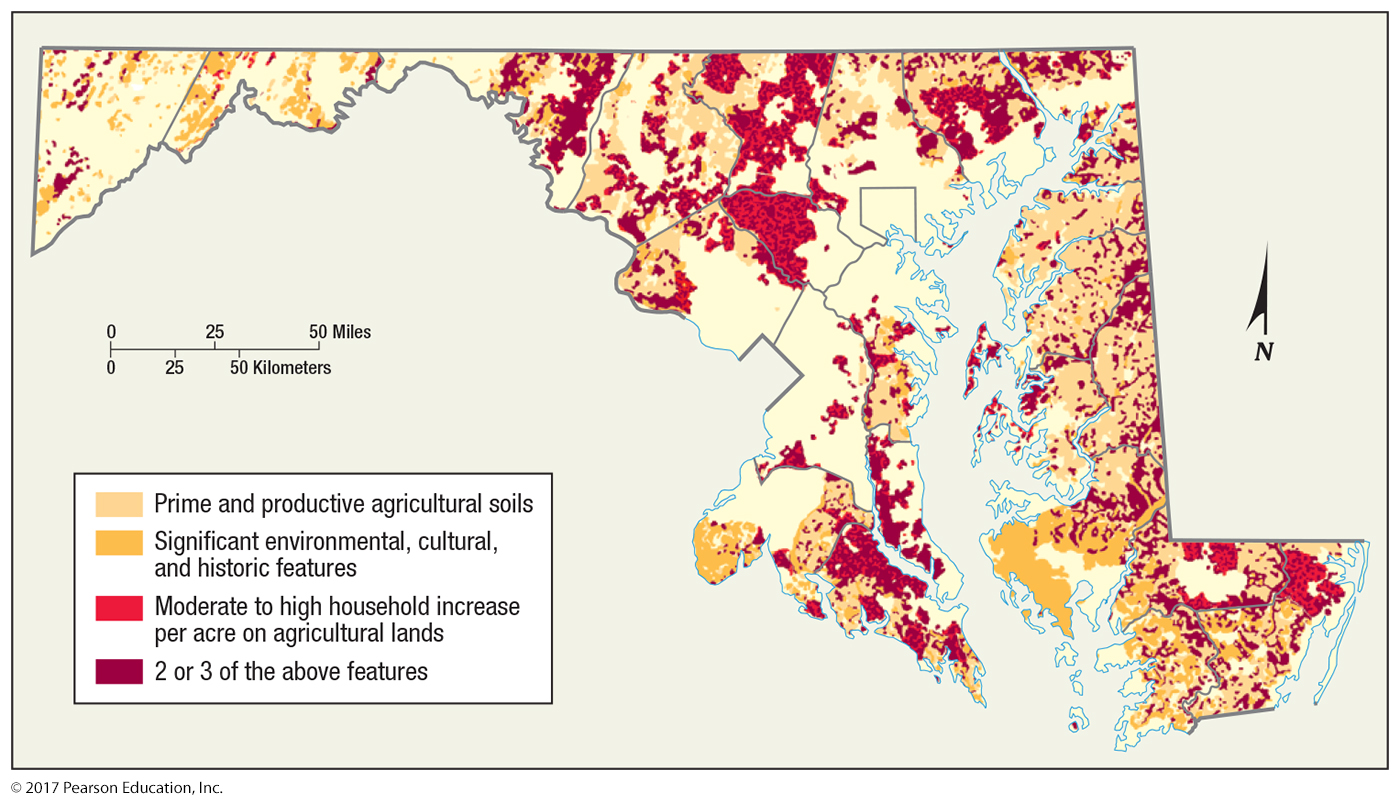 Figure 9-40: Considerable amounts of Maryland’s prime farmland is threatened by urbanization.
4.1 Desertification Hazard
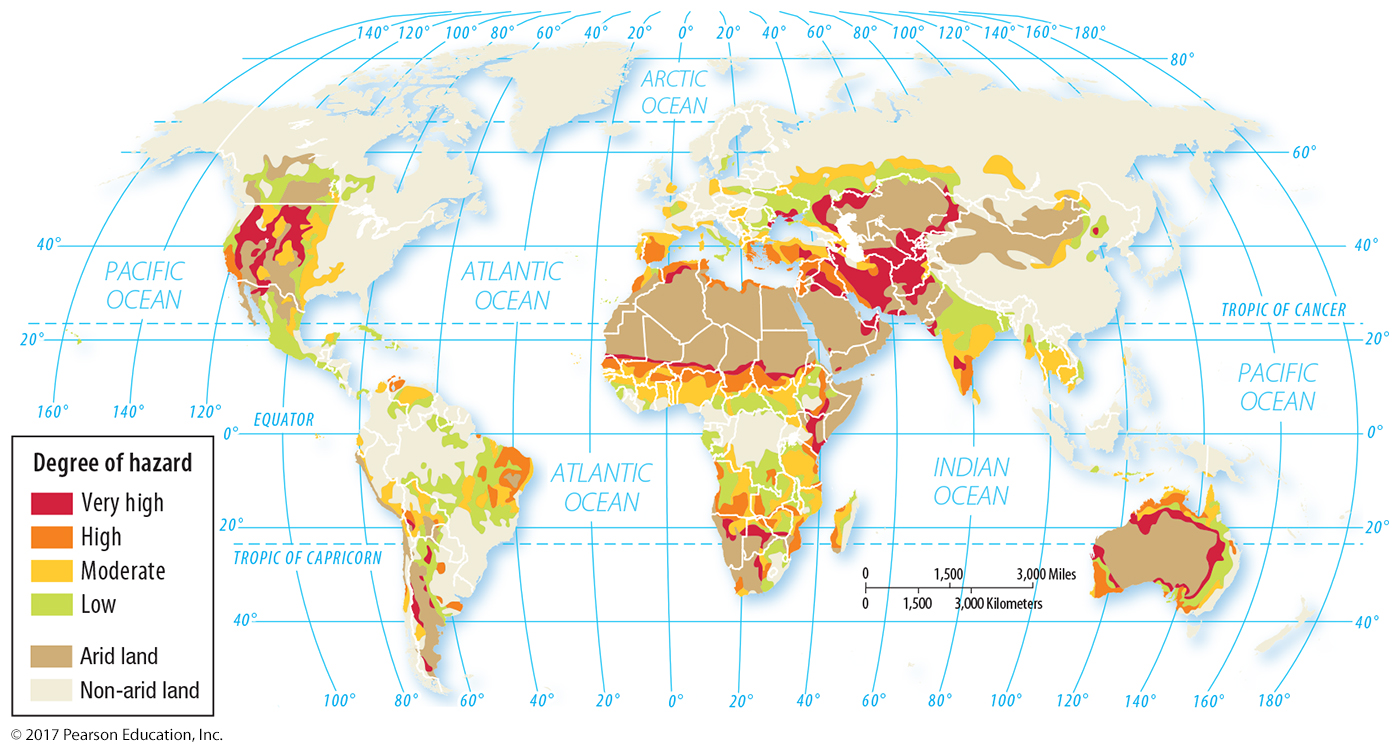 Figure 9-41: Dry lands are at high risk of desertification.
4.2 Improving Agricultural Productivity
Agricultural production has increased faster than farmland.
Subsistence intensification: land worked more intensively
Green revolution: selective breeding, fertilizers
Increased technology in commercial agriculture
4.2 Green Revolution
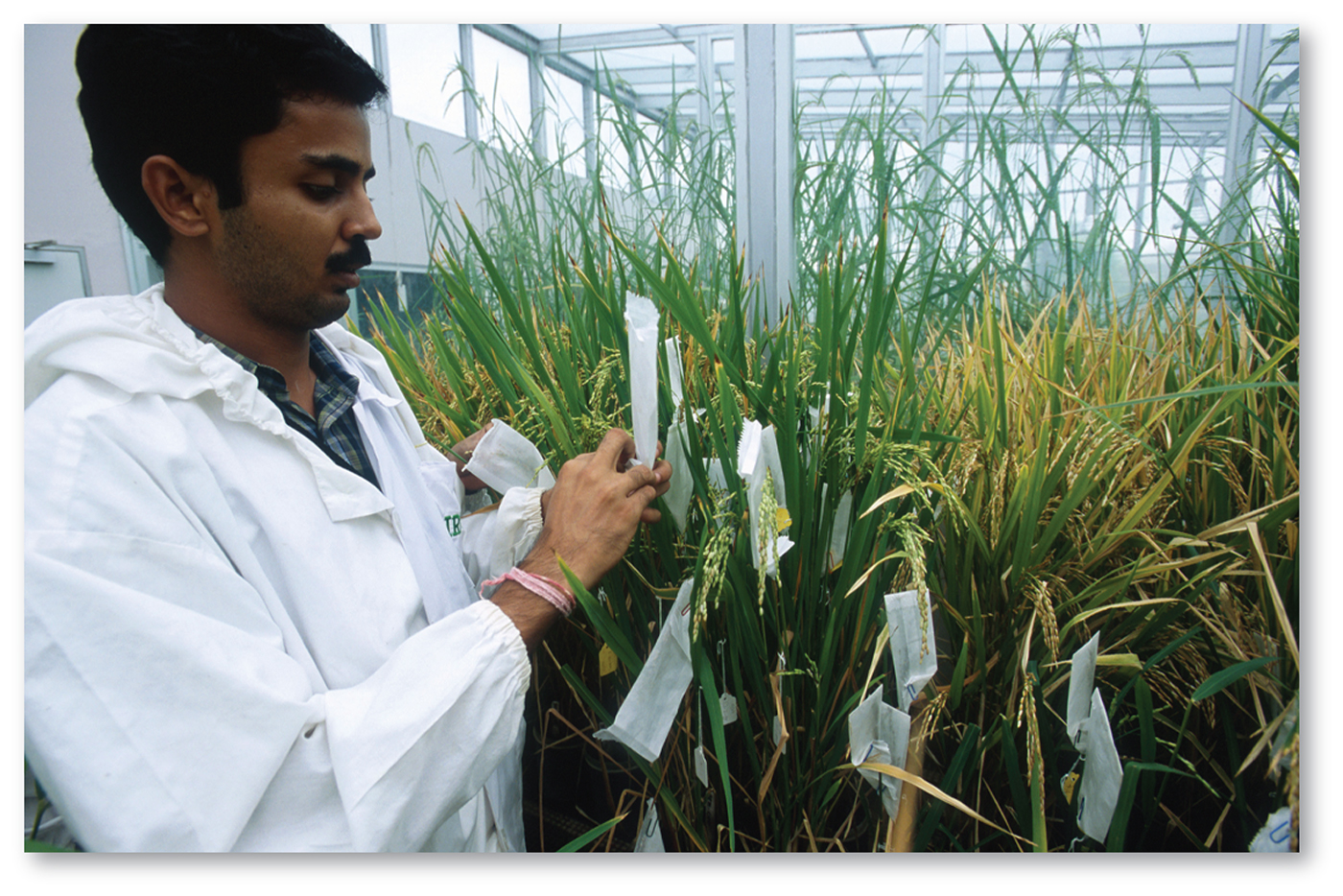 Figure 9-43: The International Rice Research Institute’s selective breeding programs have developed high-yielding varieties of rice.
4.2 U.S. Dairy Productivity
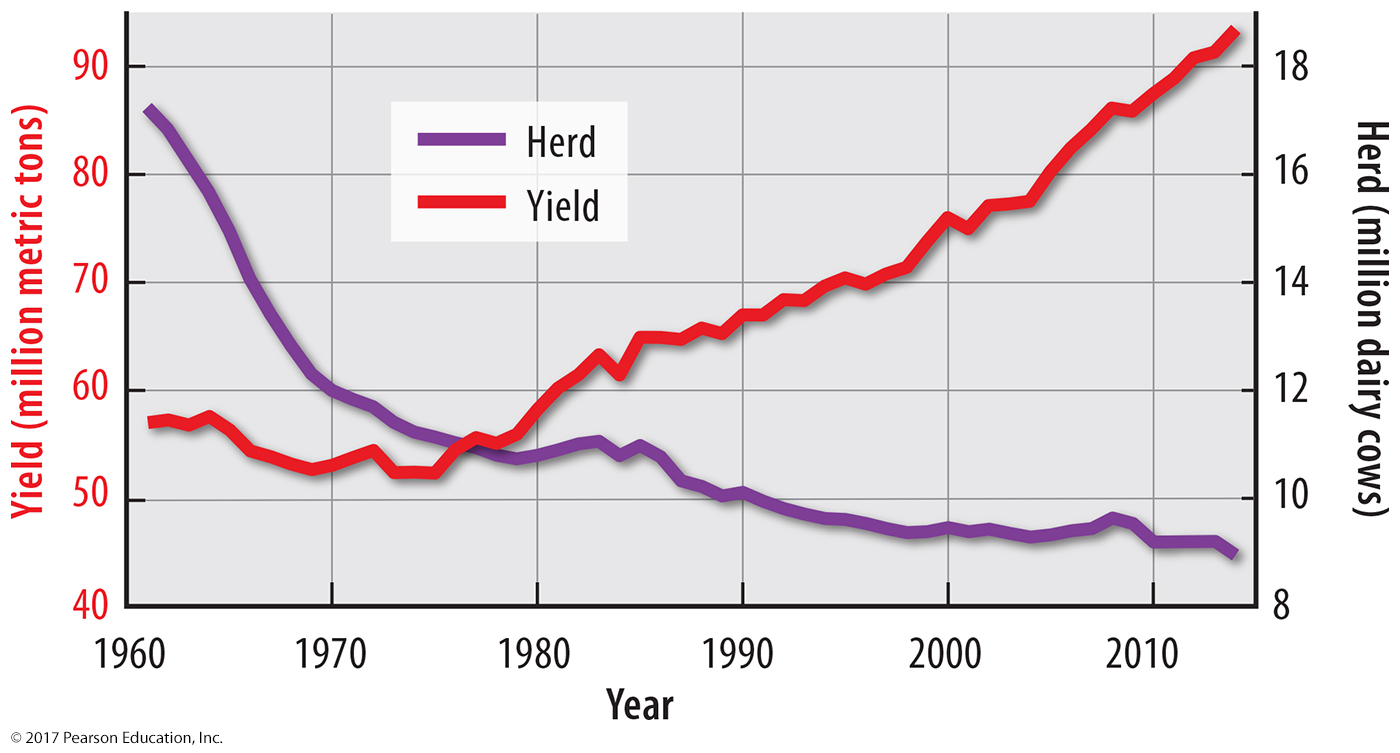 Figure 9-44: The amount of milk per cow has increased in the United States.
4.3 Agriculture and Water in California
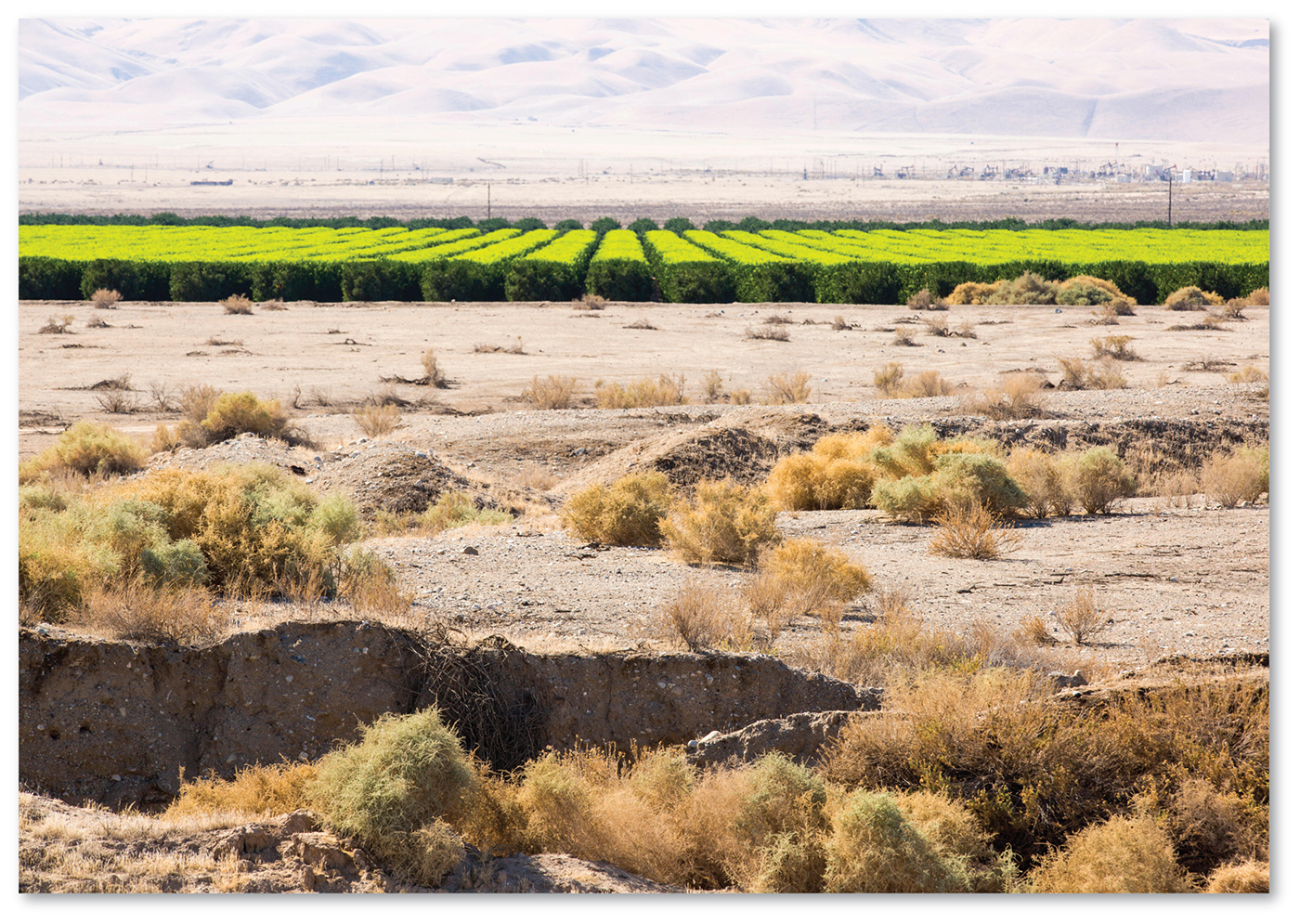 Figure 9-45: California’s use of irrigation for agriculture is especially apparent after several years of drought.
4.3 Sustainable Land Management
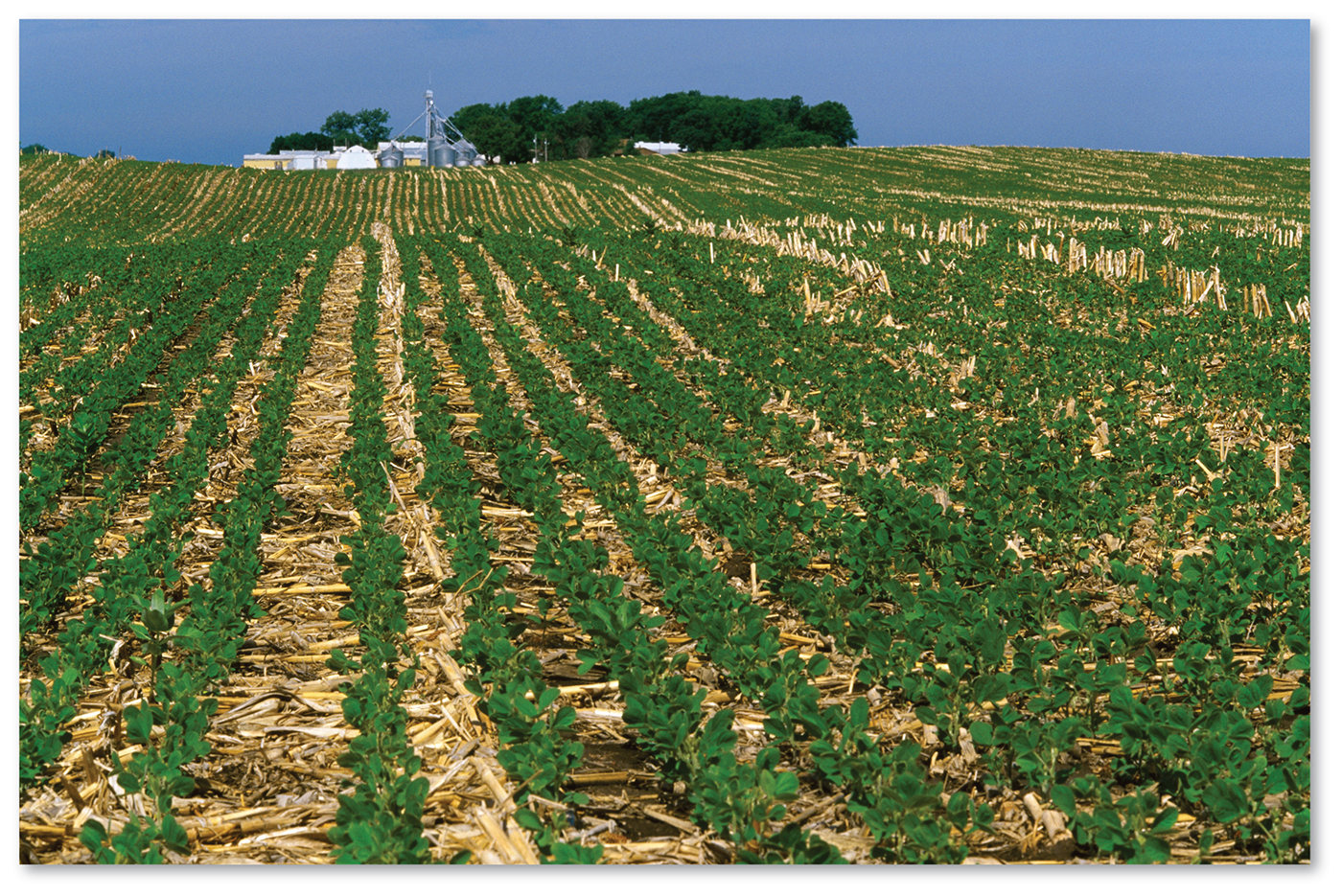 Figure 9-46: Alternatives to traditional commercial agriculture practices include “no tillage,” shown here, in which harvest residue is not removed before planting a new crop.
4.4 Biotechnology: Genetically Modified Crops
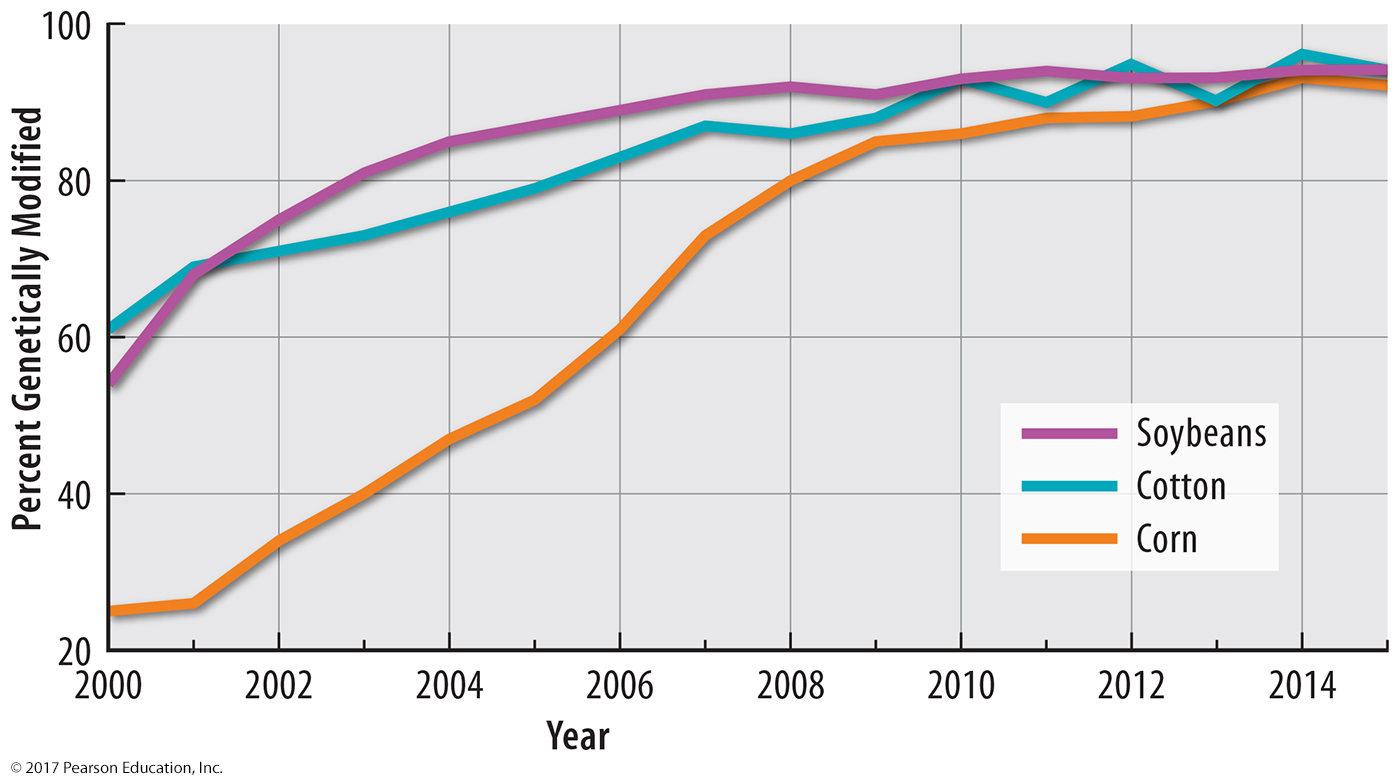 Figure 9-47: In the United States, an increasing percentage of grains are genetically modified.
4.4 Biotechnology: GMOs
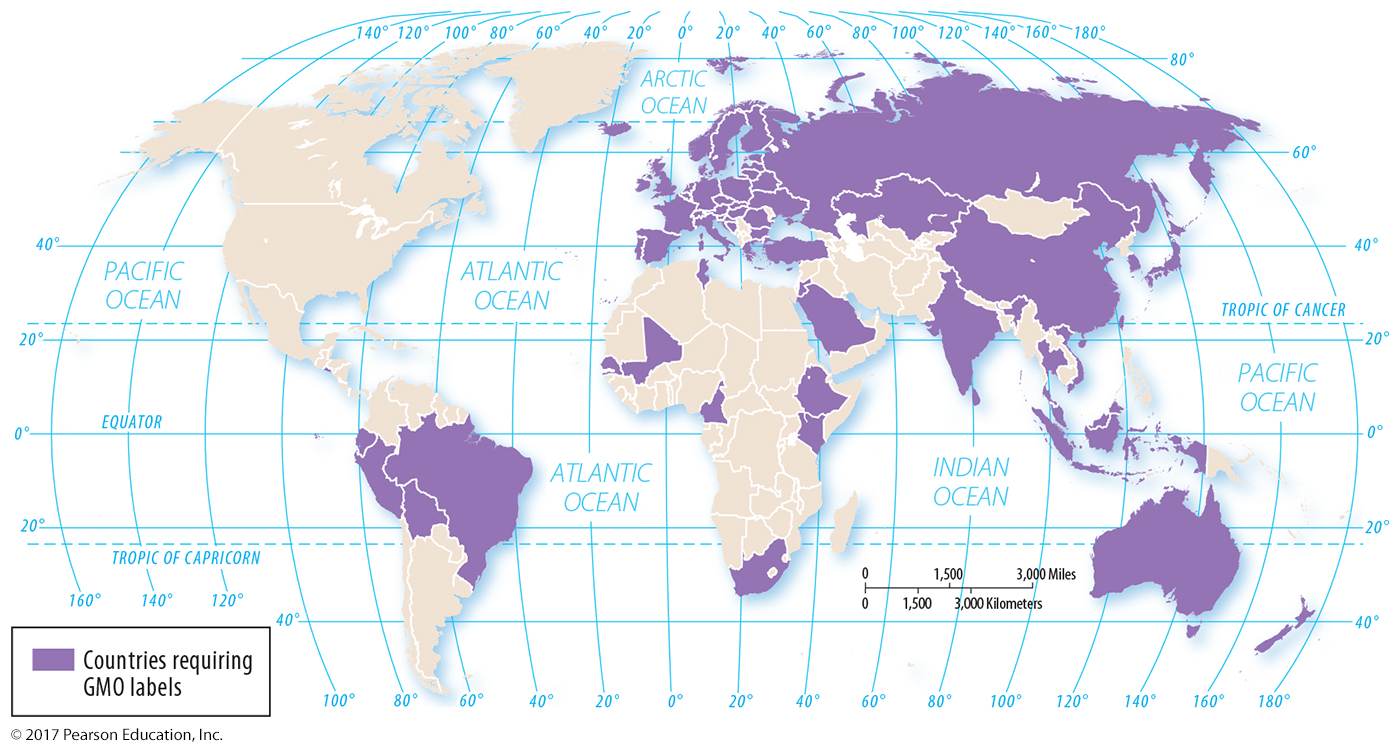 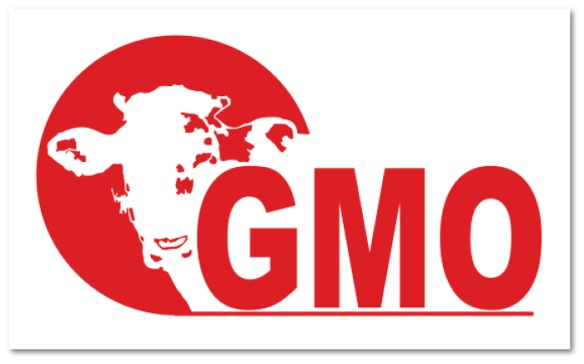 Figures 9-48 and 9-49: Many countries require genetically modified organisms (GMOs) to be labeled, as in the European label shown inset.
4.5 Global Food Trade
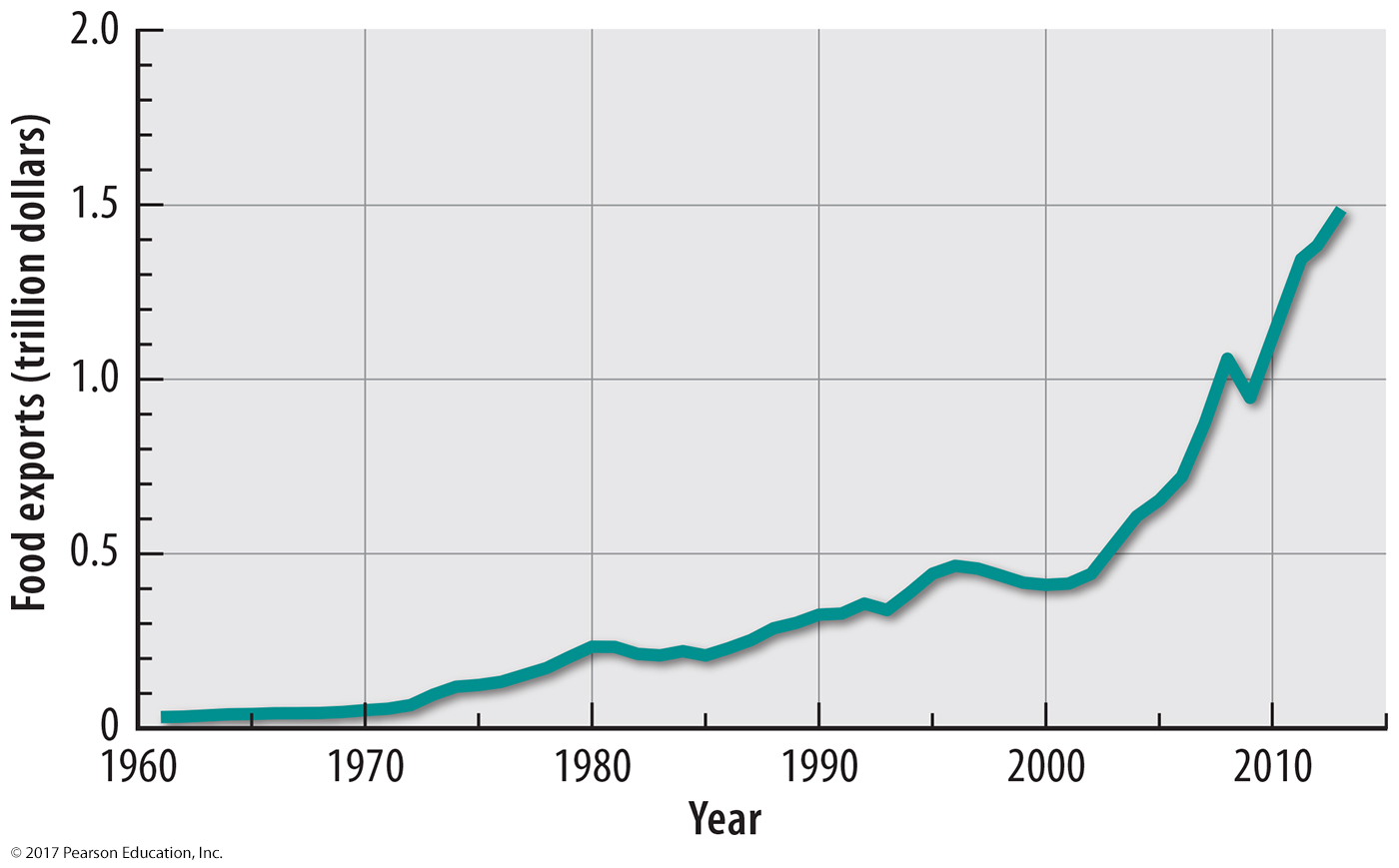 Figure 9-51: The value of agricultural exports has increased to $1.3 trillion in 2012.
4.5 Global Food Trade
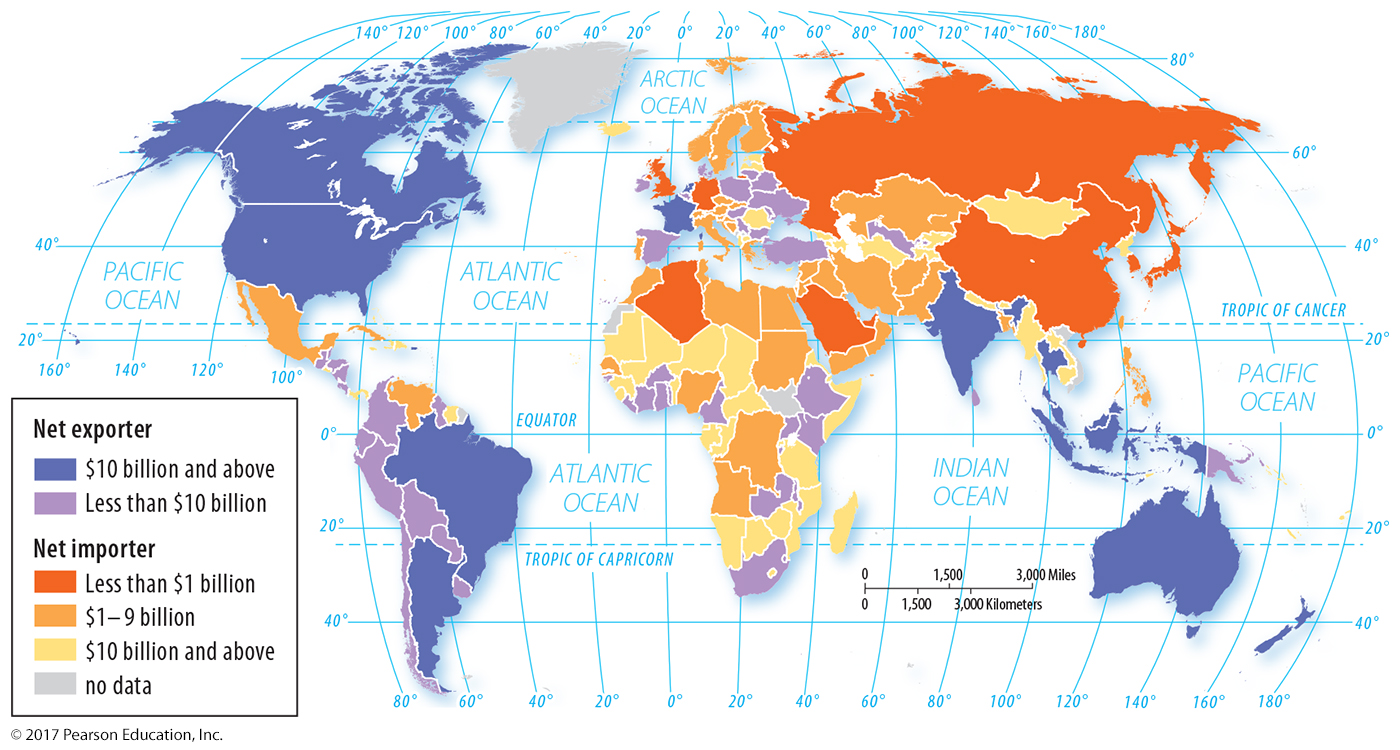 Figure 9-52: The Western Hemisphere has many states that export food, while Europe and Asia have many importers.
4.5 Global Drug Trade
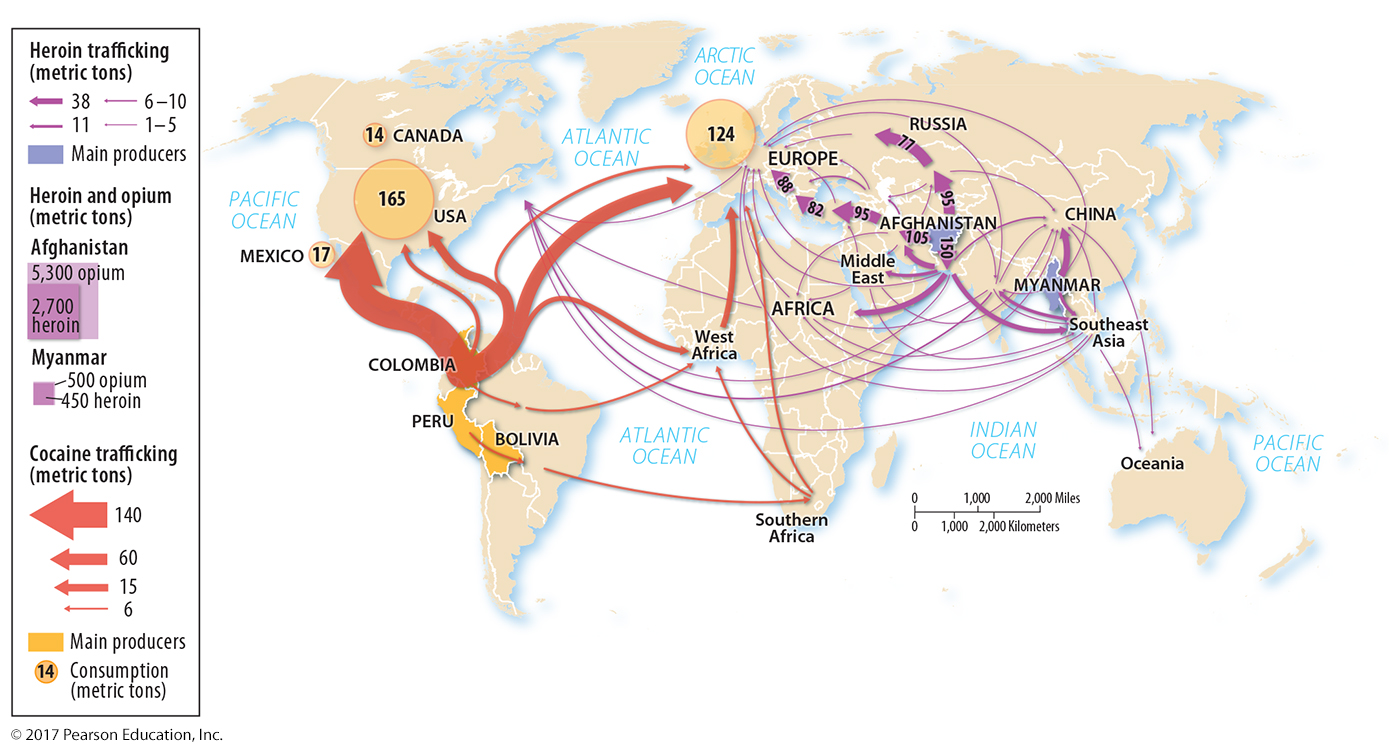 Figure 9-53: Drug crops grown in the developing world are trafficked (illegally traded) to developed countries in North America and Europe.
4.6 Agriculture and Undernourishment
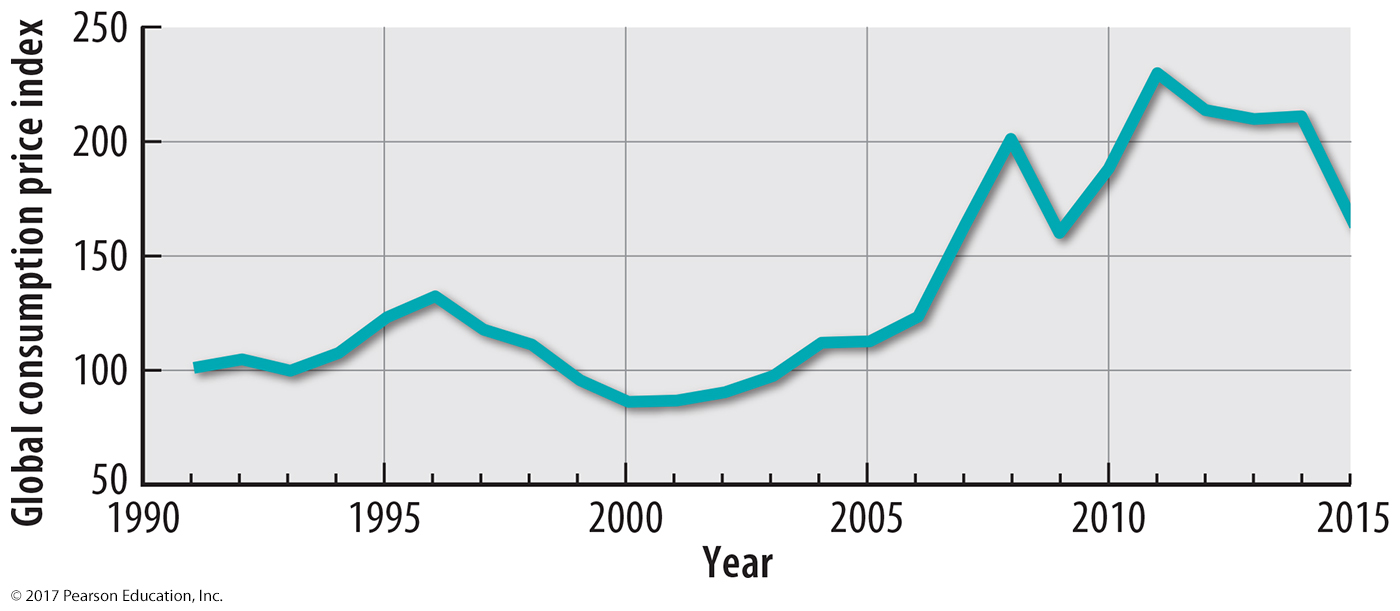 Figure 9-54: Increasing food prices represent a challenge to food supply, especially for people who spend a significant percentage of their income on food.
4.6 Population and Food in Africa
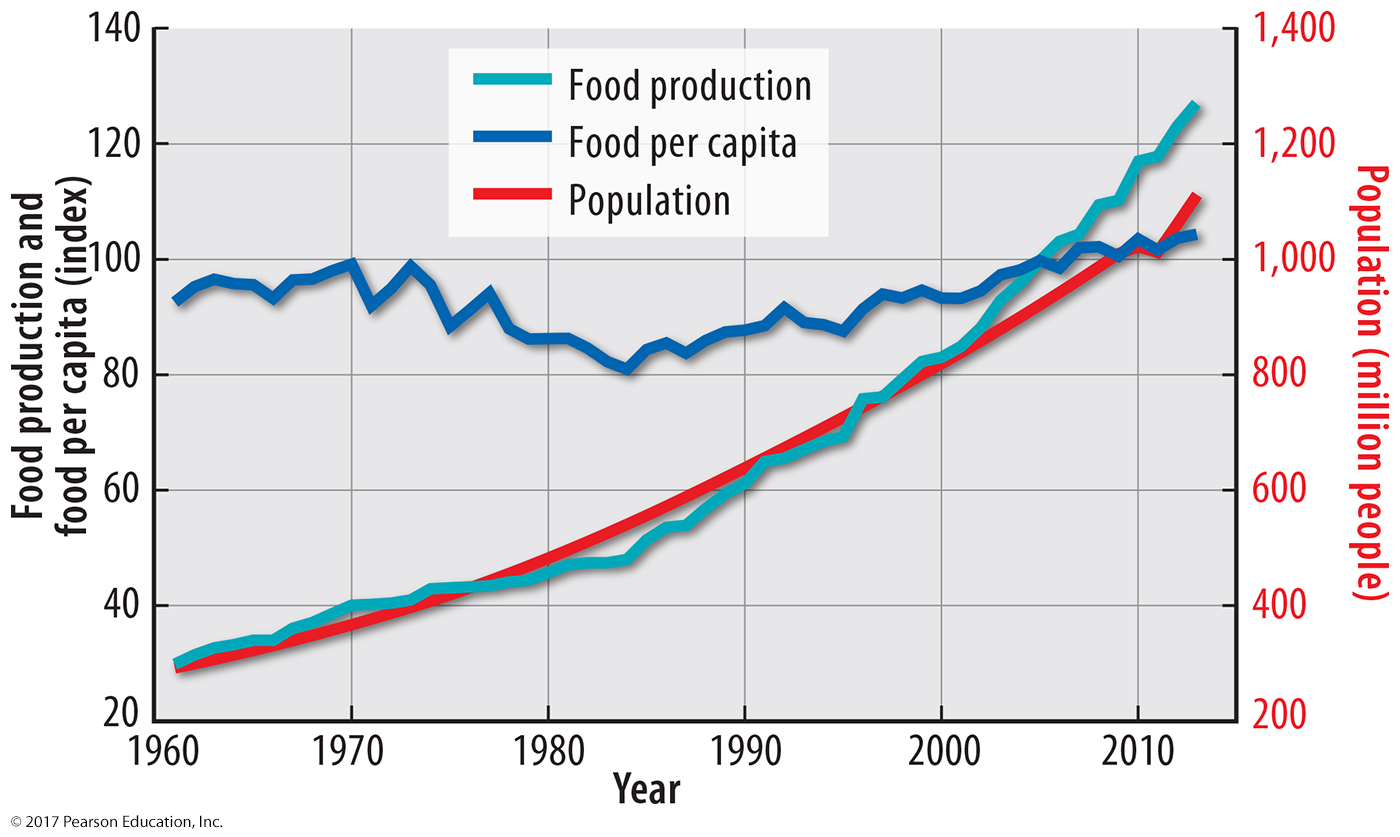 Figure 9-55: In Africa, increases in food supply have barely kept up with population growth.
4.6 Undernourishment by Country
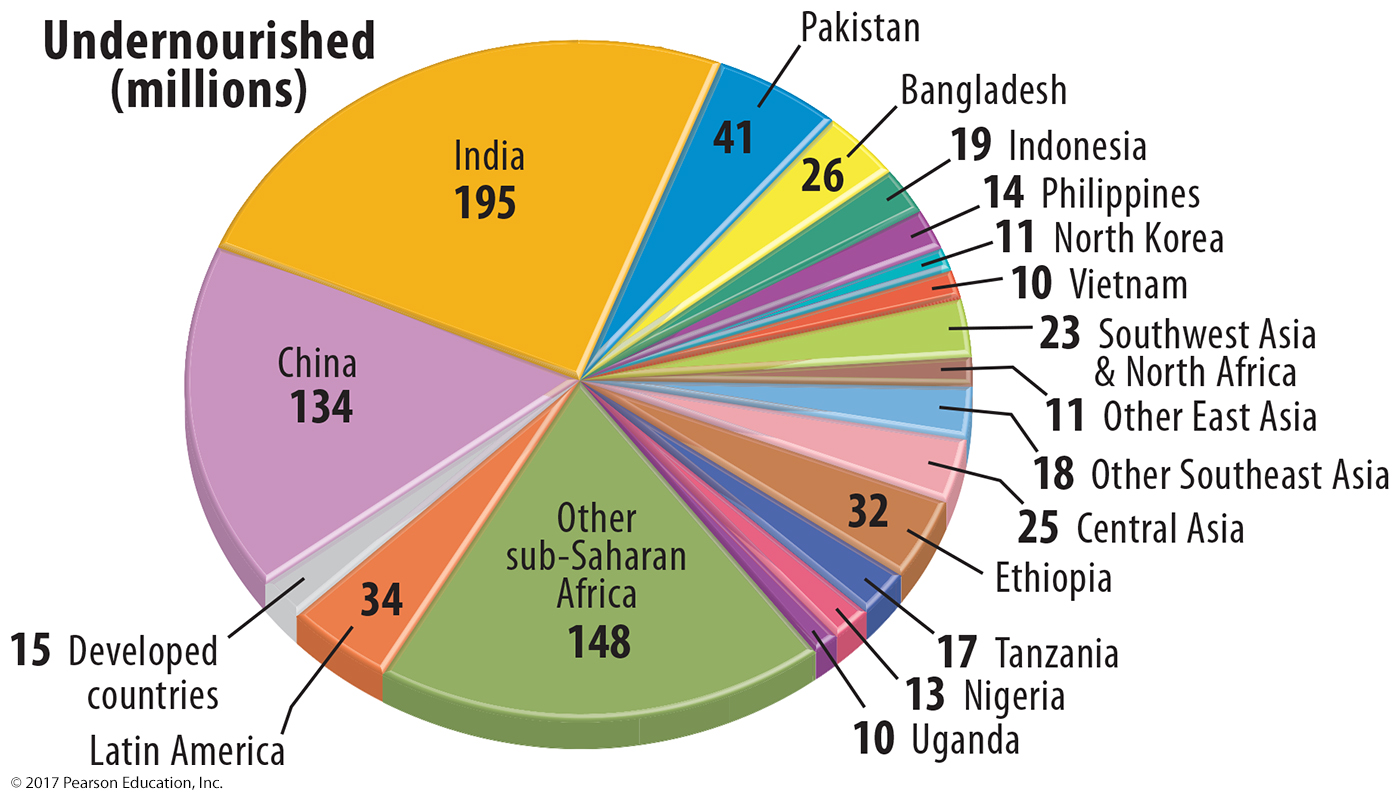 Figure 9-56: India and China have the largest numbers of undernourished people.
4.6 Undernourishment by Country
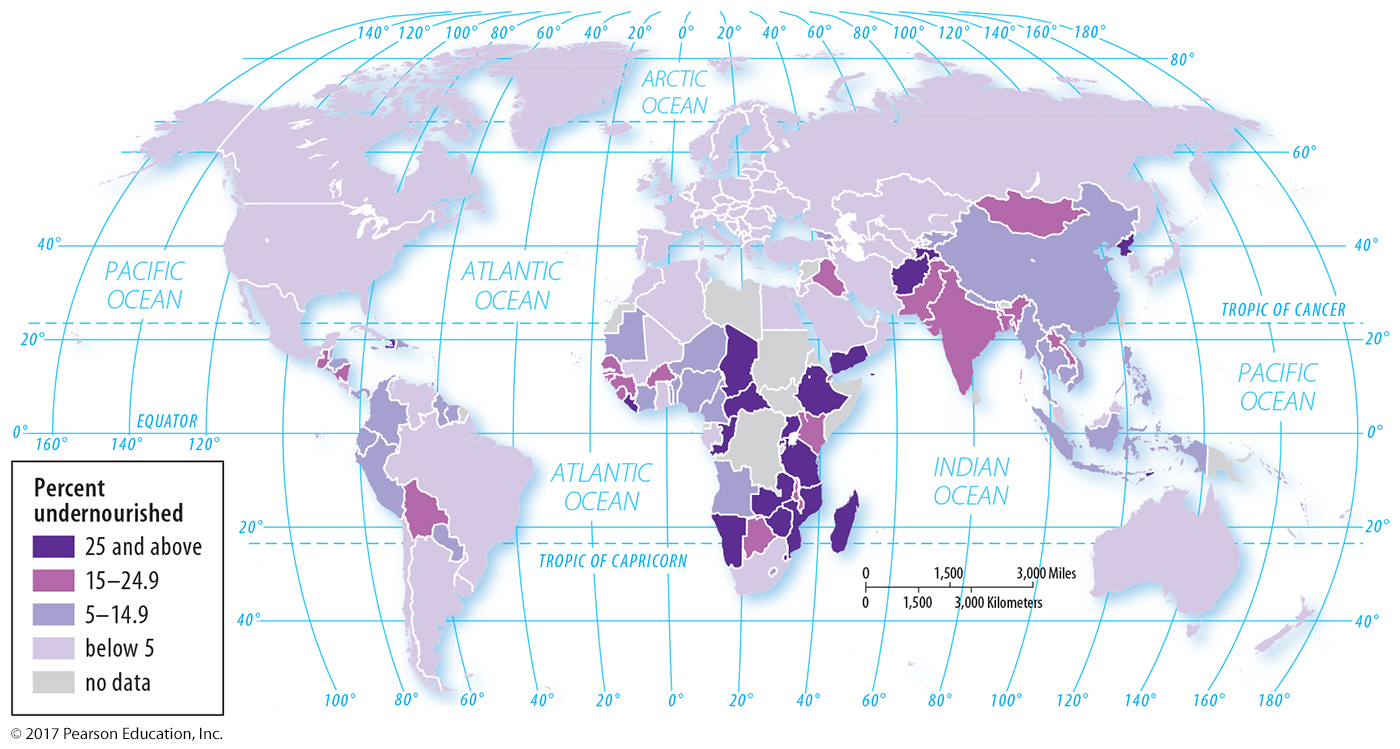 Figure 9-57: The highest rates of undernourishment are in sub-Saharan Africa and South Asia.
4.6 Change in Undernourishment
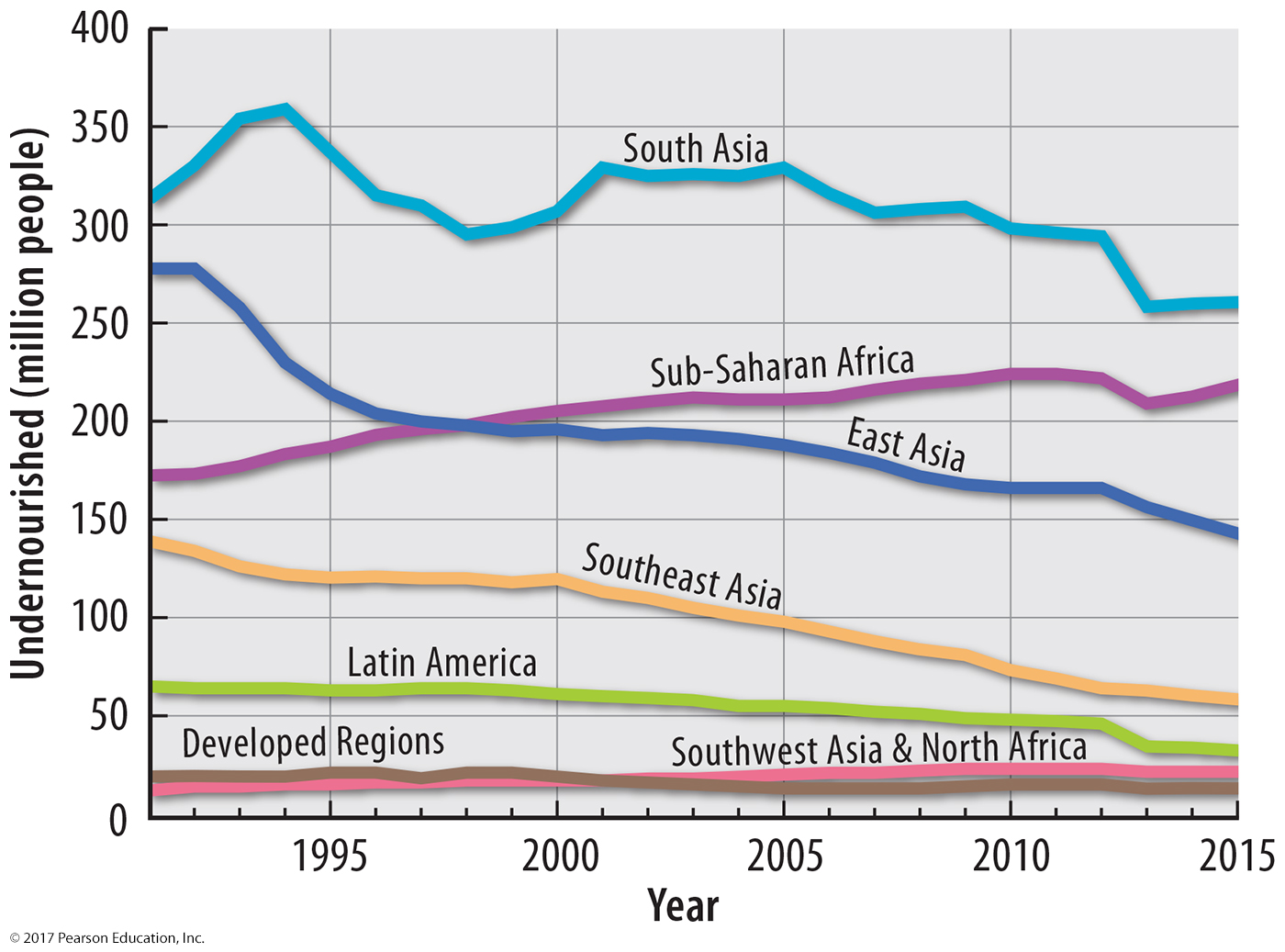 Figure 9-58: Undernourishment has decreased since 1990 in every world region except sub-Saharan Africa.
4.7 Sustainable Agriculture
Concerns over environment and health leading to: 
Organic farming: reduced herbicides, pesticides, antibiotics; no GMOs
Pesticides on produce may present health threat.
Government policies to help farmers may affect sustainability too.
4.7 Organic Farming
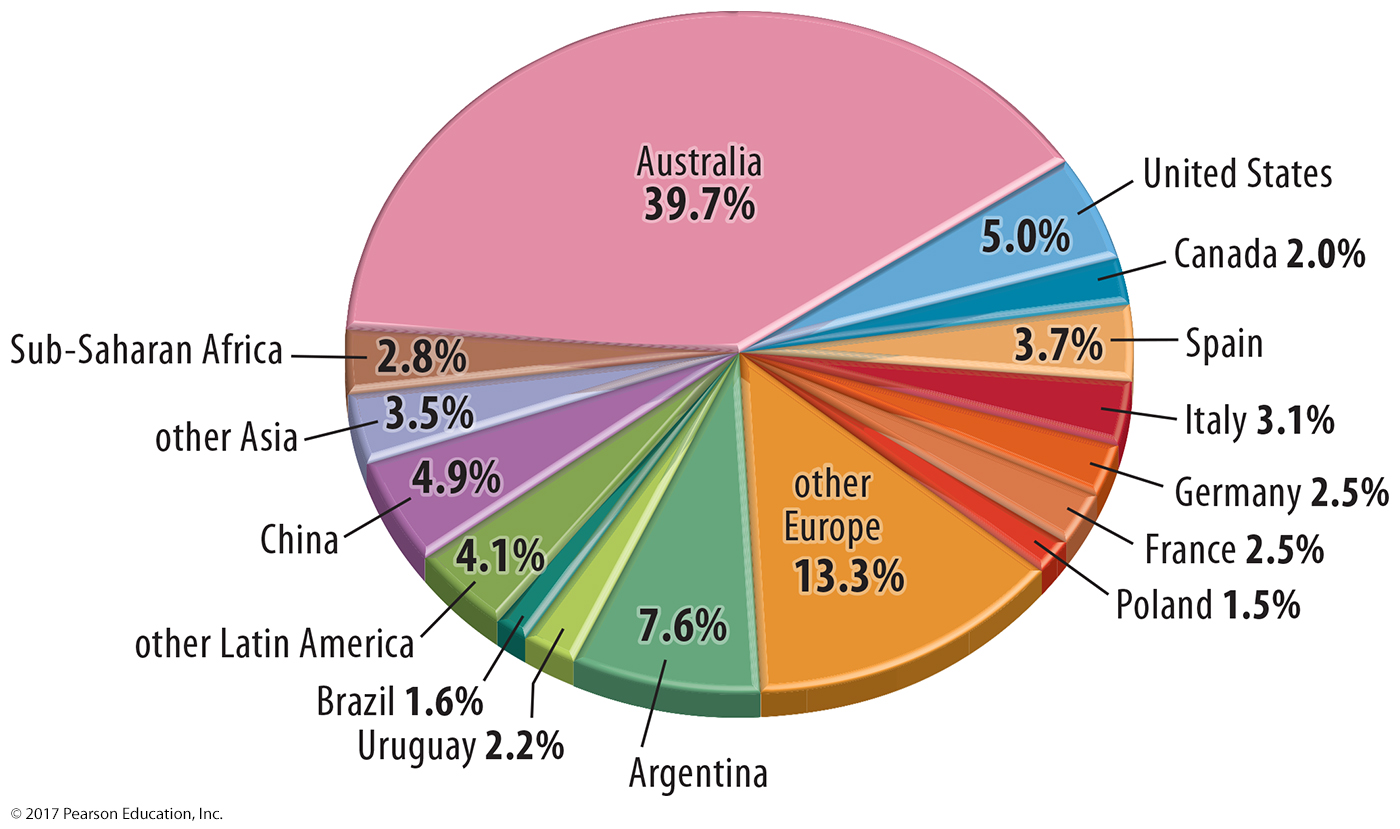 Figure 9-59: Australia has a large share of the world’s organic farming; Europe is also an important region.
Chapter 9 End
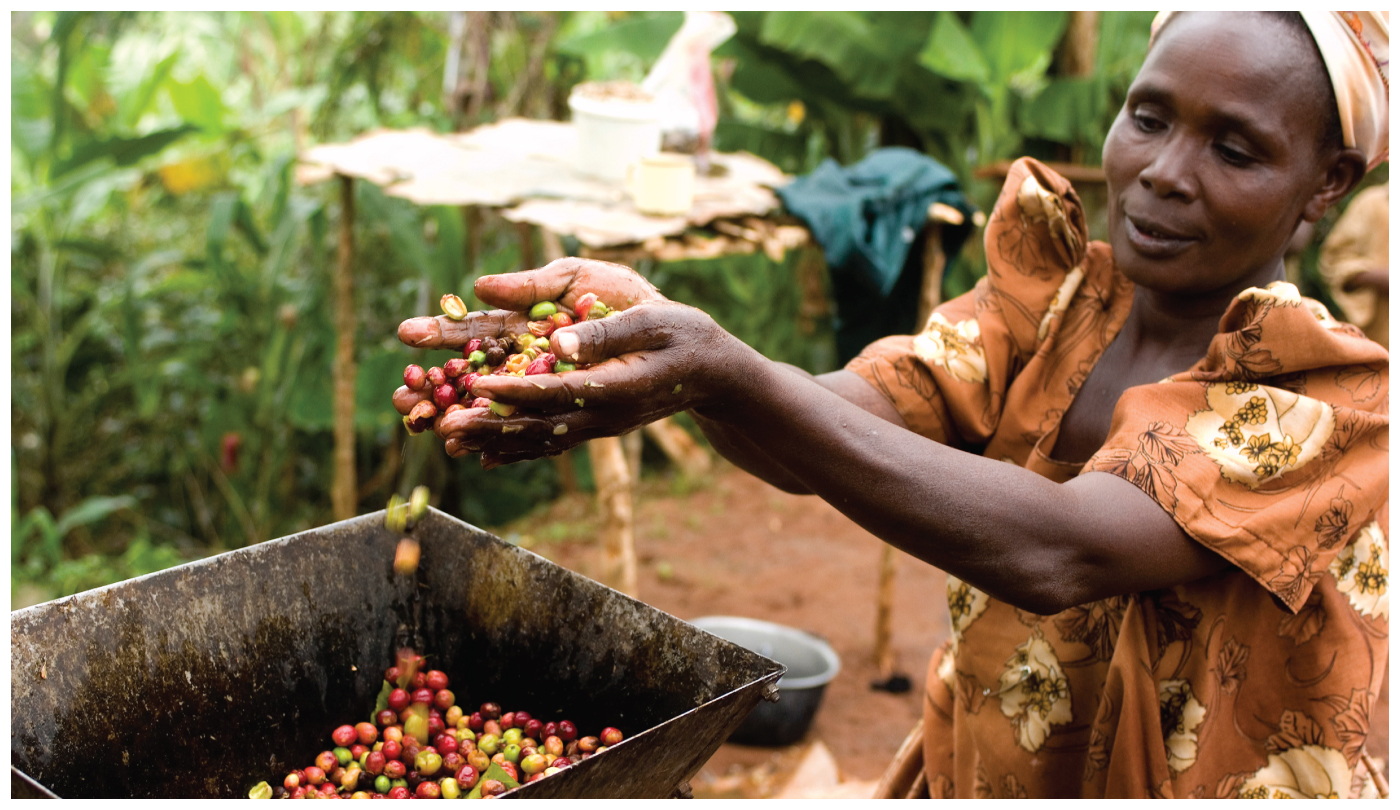